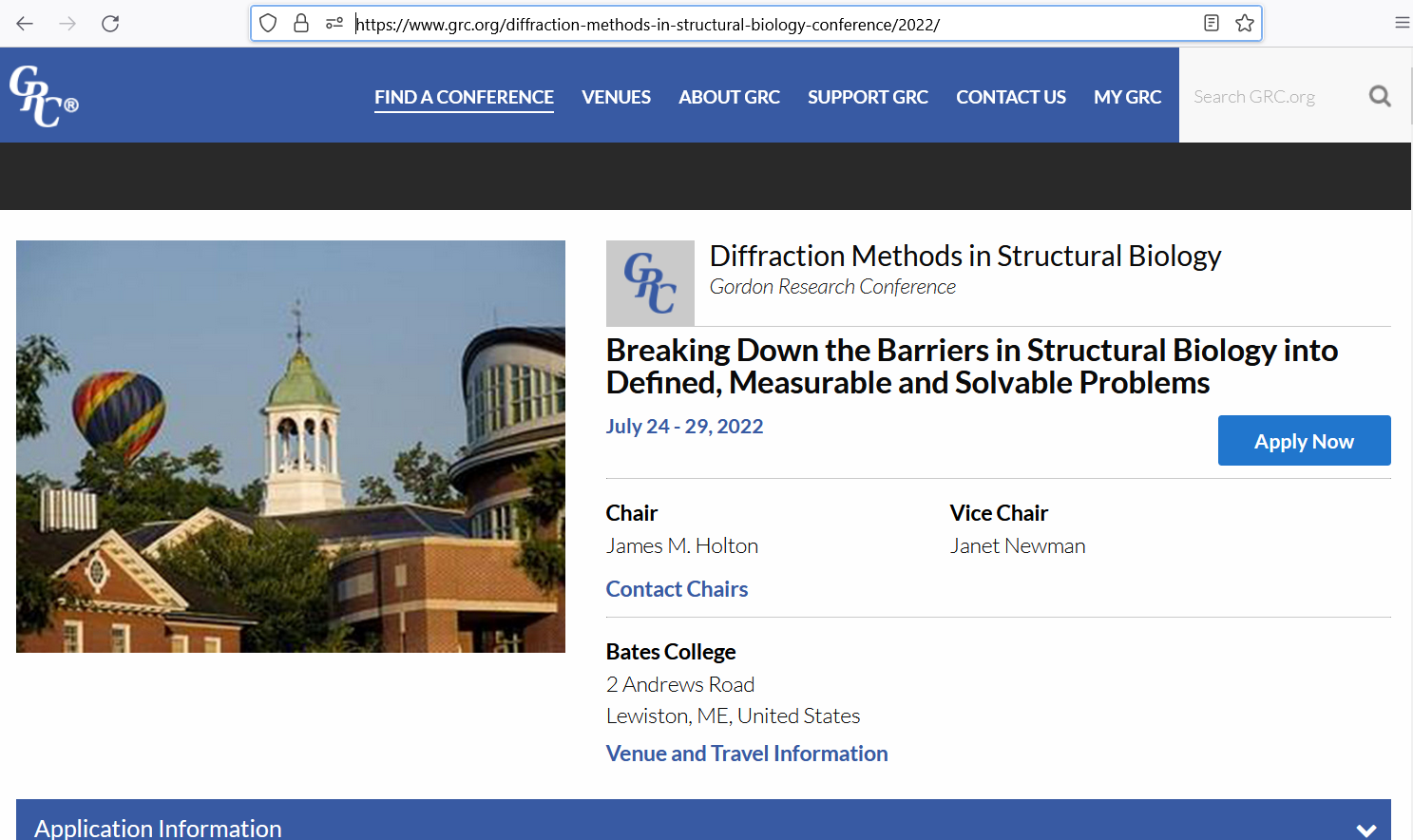 http://bl831.als.lbl.gov/~jamesh/powerpoint/CBMS_WB_2022.pptx
Acknowledgements
Robert Stroud      James Fraser    Nevan Krogan 
Paul Adams   John Tainer   Greg Hura    Nick Sauter
   Aina Cohen   Art Lyubimov   Jeney Wierman
UCSF   LBNL   SLAC
ALS 8.3.1: TomAlberTron 
NIH NIGMS R01 GM124149
NIH NIAID P50 AI150476
NIH NIGMS P30 GM124169
DOE-BER Integrated Diffraction Analysis Technologies (IDAT)
NIH NIGMS P30 GM133894 
The Advanced Light Source is supported by the Director, Office of Science, Office of Basic Energy Sciences, Materials Sciences Division, of the US Department of Energy under contract No. DE-AC02-05CH11231 at Lawrence Berkeley National Laboratory.
Systematic Errors!… and how to eliminate them
Radiation Damage
Non-isomorphism
Bulk(-ish) solvent
Tangled refinement
Systematic error: Illumination contrastappears to “reverse” damage
Room temperature high-dose rate series
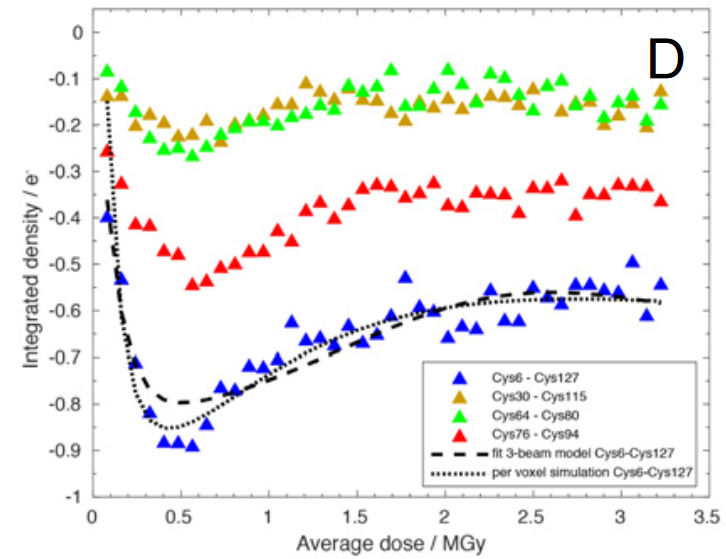 0.35 MGy
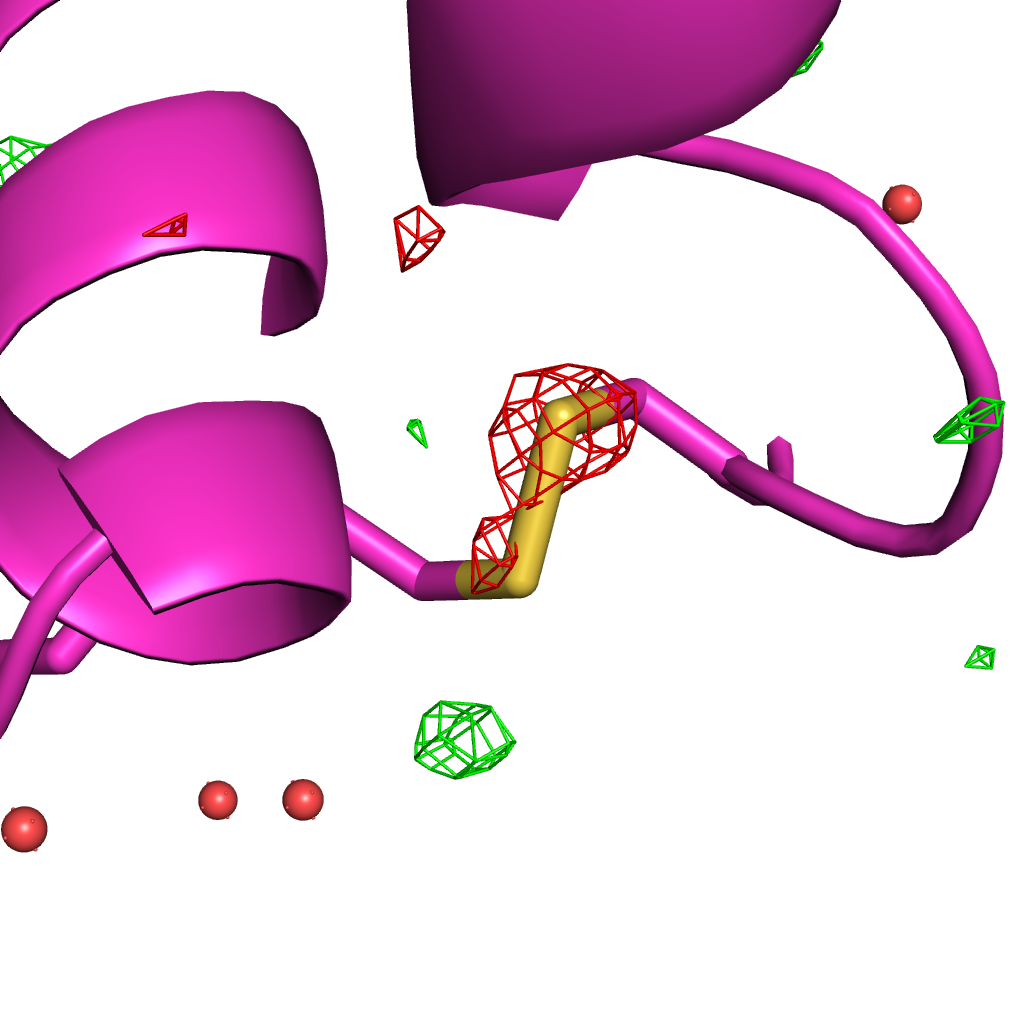 Cys127
Cys6
de la Mora, et al. (2020) PNAS USA 117, 4142-4151
False “Damage reversal”:from beam profile
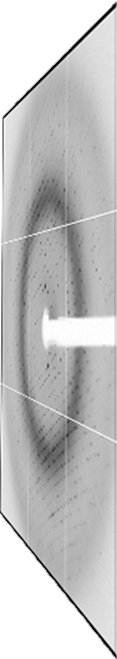 X-ray beam
crystal
False “Damage reversal”:from beam profile
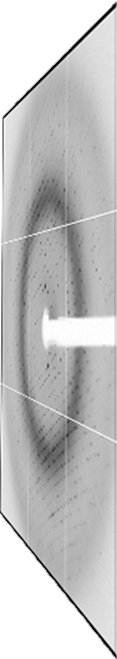 Cold beam
Hot beam
crystal
False “Damage reversal”:from beam profile
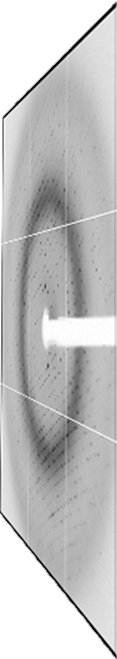 Cold beam
Hot beam
crystal
False “Damage reversal”:from beam profile
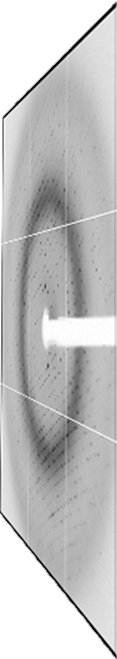 Cold beam
Hot beam
crystal
False “Damage reversal”:from beam profile
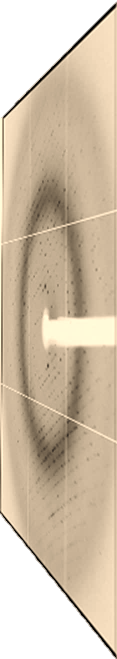 Cold beam
Hot beam
crystal
False “Damage reversal”:from beam profile
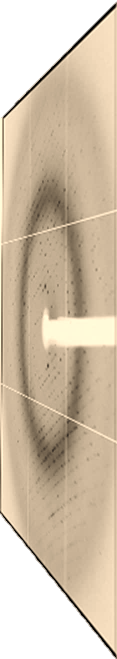 Cold beam
Hot beam
crystal
False “Damage reversal”:from drift
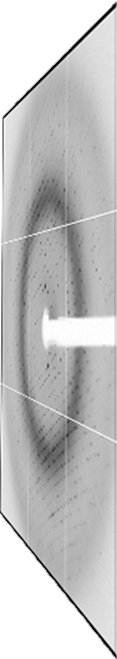 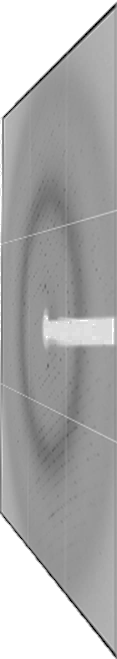 X-ray beam
crystal
Systematic error: Illumination contrastappears to “reverse” damage
Room temperature high-dose rate series
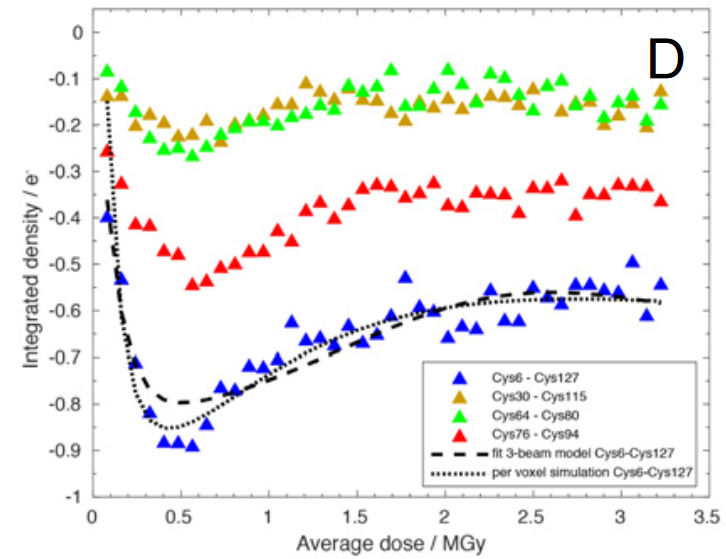 1
cold
occupancy
hot
observed
0
time
de la Mora, et al. (2020) PNAS USA 117, 4142-4151
0 Gy
100 MGy
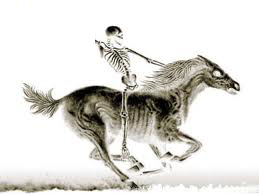 50 MGy ?
What is the dose?
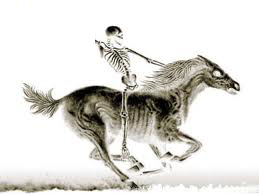 MGy	reaction			reference

~45	global damage		Owen et al. (2006)
10/Å	global damage		Howells et al. (2009)
5	Se-Met			Holton (2007)
4	Hg-S			Ramagopal et al. (2004)
4	R-C-COOH		Garman et al. (2015)
3	S-S			Murray et al. (2002)
1	Br-RNA			Olieric et al. (2007)
~1?	Cl-C			???
0.5	Mn in PS II		Yano et al. (2005)
0.06	putidaredoxin		Corbett et al. (2007)
0.02	Fe in myoglobin		Denisov et al. (2007)
Radiation Damage World Records
Holton (2009) J. Synchrotron Rad. 16 133-42
Take home:
“dose contrast” 
makes rad dam
Hard to correct
Beam Shape Dichotomy
Flat-top beam
Uniform dose in illuminated region
Sharp edges: sensitive to drift
Gaussian beam
Softer edges
High dose contrast
 Best of both?
“dose flattening”
“rastering” to find the crystal
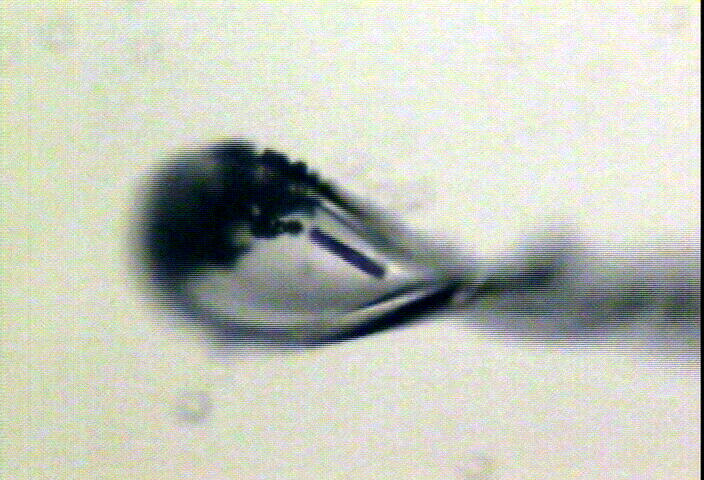 X-ray beam
ice
Membrane 
protein crystal
“rastering” for flat dose
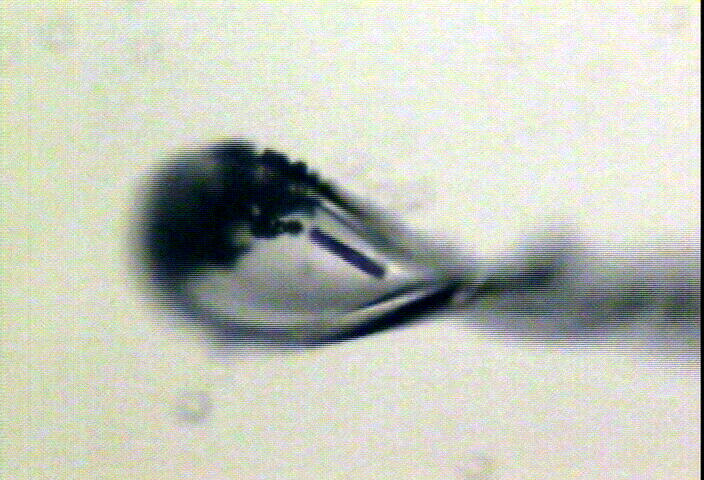 “rastering” for virtual beam
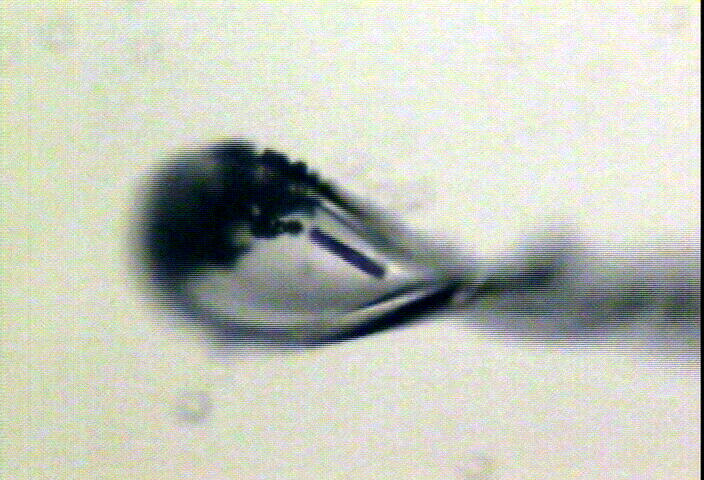 Old way: shoot and scoot
phi
0°
360°
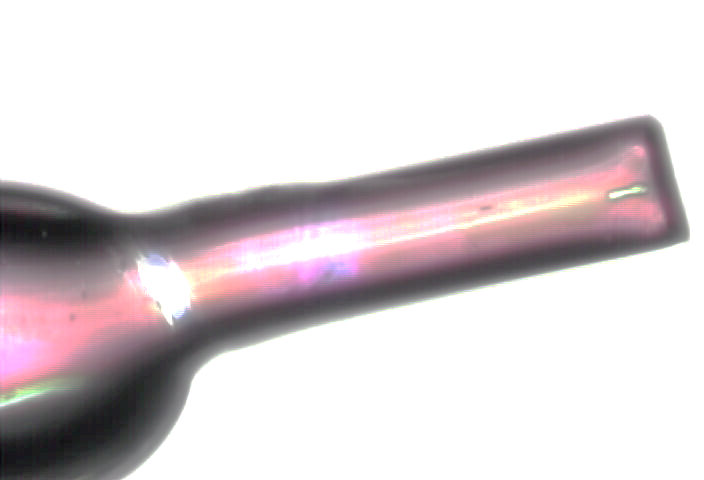 position along  crystal
Old way: shoot and scoot
phi
0°
360°
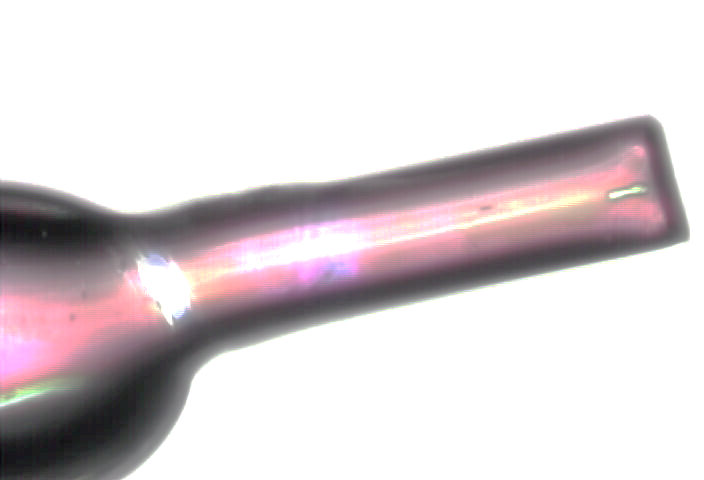 position along  crystal
Old way: shoot and scoot
phi
0°
360°
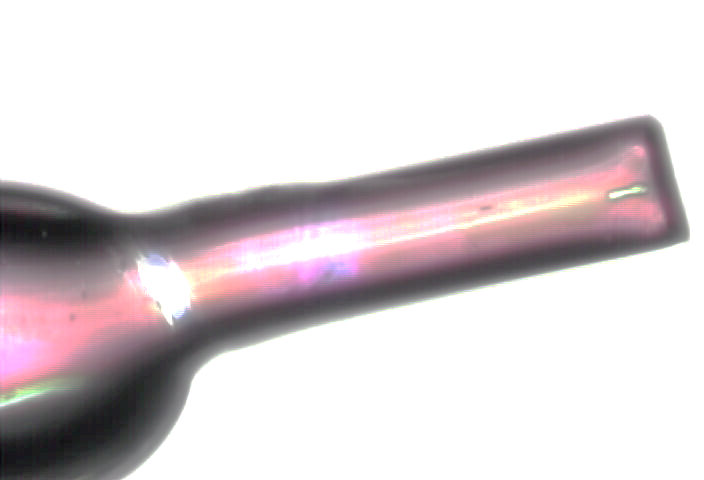 position along  crystal
Painting mode: raster as collection
phi
phi
0°
1080°
0°
360°
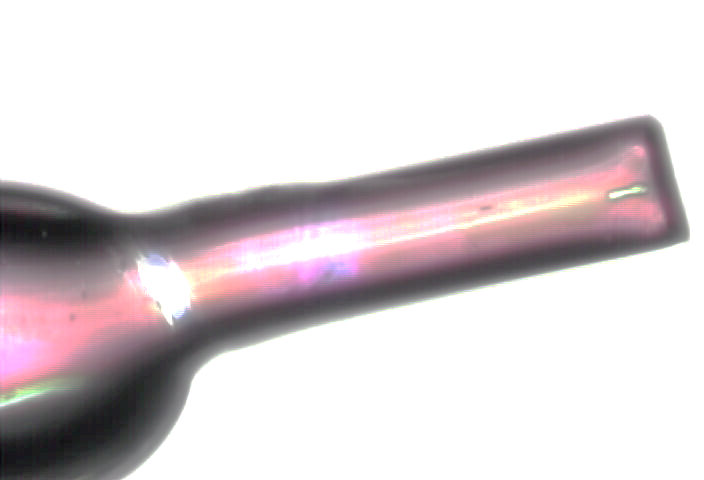 position along  crystal
Painting mode: raster as collection
phi
phi
0°
1080°
0°
360°
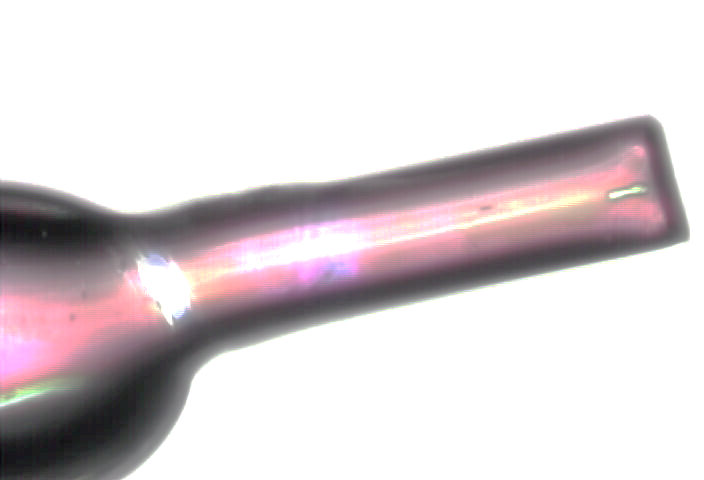 position along  crystal
Painting mode: raster as collection
phi
phi
0°
1080°
0°
360°
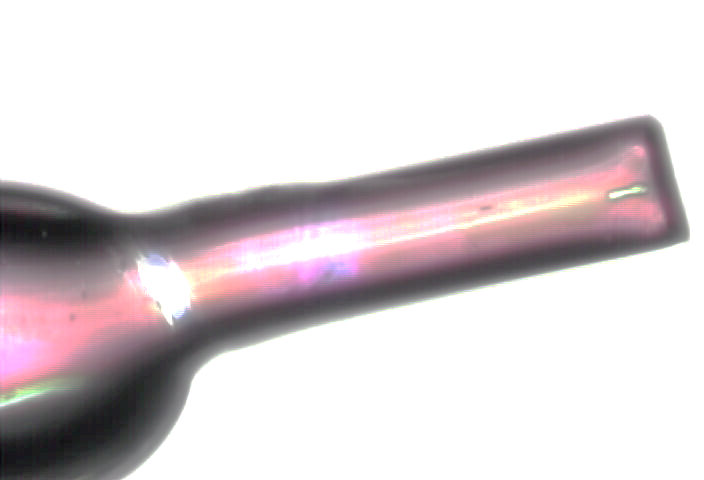 position along  crystal
Painting mode: raster as collection
phi
phi
0°
1080°
0°
360°
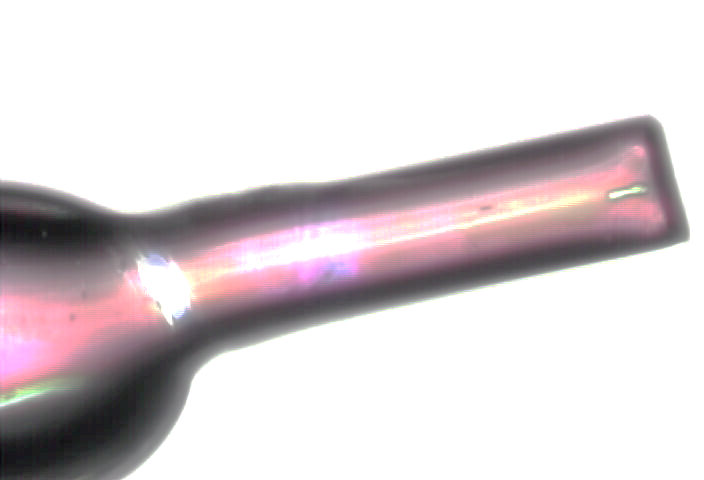 position along  crystal
How many images?
360° / 0.1° * ( 100 µm / 1 µm )2
= 36x106

28,000 photons/image
Lossless data rate
bits
s
= log2(pixels) * flux * thick * 1.2x10-5
where:bits/s = 	entropy-limited compressed data rate
pixels =	number of pixels in the detector 
flux = 	photons/s onto the samplethick = 	sample thickness in microns
EG: 1e12 ph/s * 100um thick = 3.4 GBytes/s
The 1.2e-5 scattered photons per incident photon can be derived form the cross section of oxygen (0.2 cm^2/g) and the rough density of protein crystals (1.2 g/cm^3), and the fact that about half of all scattered photons hit a flat detector: 0.2*1.2*1e-4/2 = 1.155e-5That is, flux*thickness*1.2e-5 is the rate of photon arrivals and log2(pixels) is the number of bits required to store the location of one photon in the entropy-limited regime.  Lossless compression cannot be better than this because individual photon arrivals are genuinely random.
How to lose information
long exposures
	>1 photon/image = order of arrivals
Wide phi slice
	sum over angle
Large beams
	sum over profile area
Pink/divergent beam
	sum over lambda/angle 
Background
	non-crystal stuff
Systematics
	Dose contrast, drift, read-out gap
Dose slicing: is that a spot?
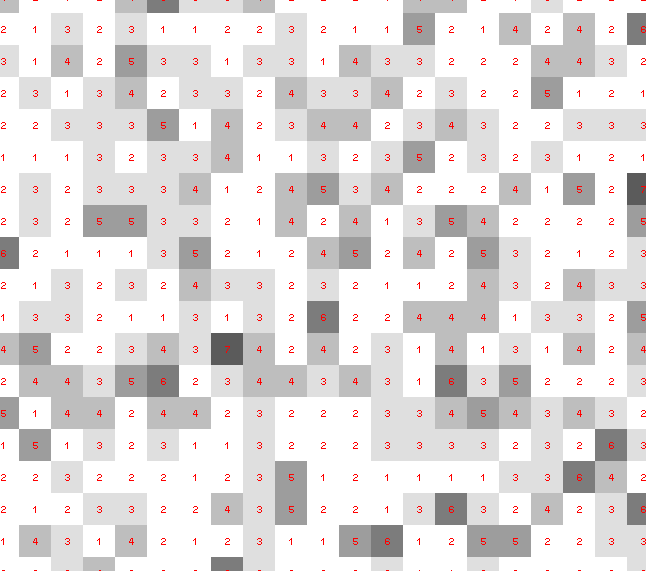 Dose slicing: is that a spot?
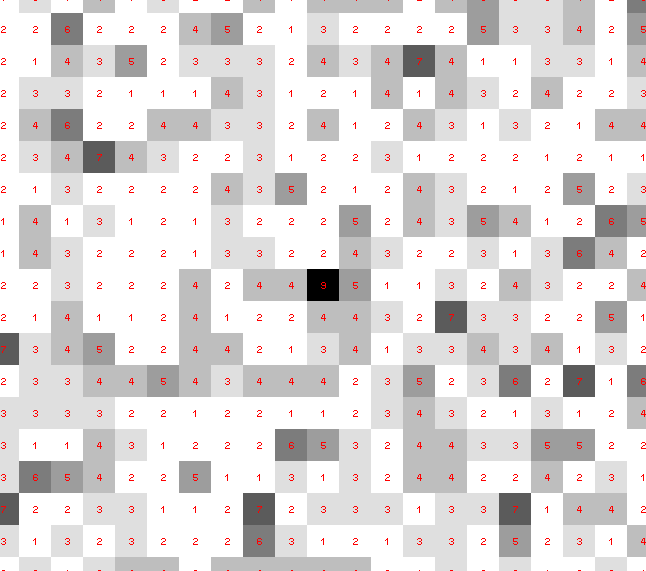 Dose slicing: is that a spot?
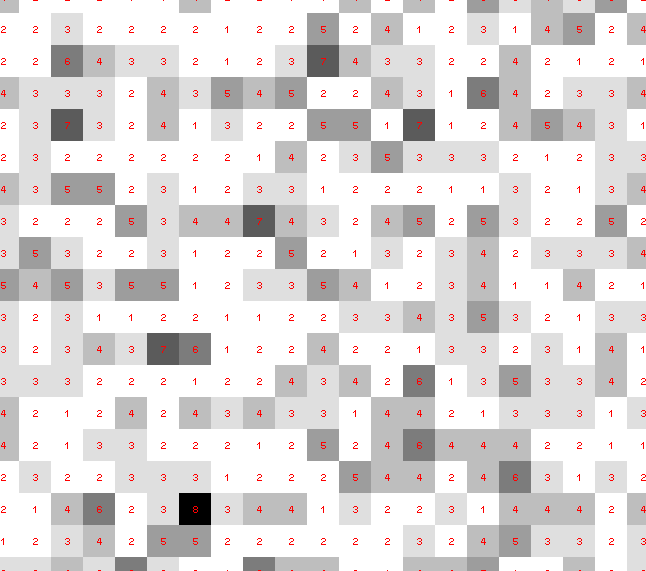 Dose slicing: is that a spot?
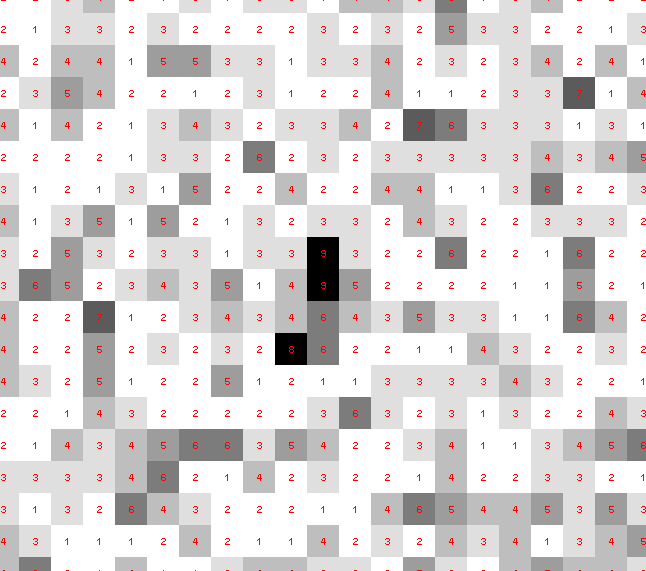 Dose slicing: is that a spot?
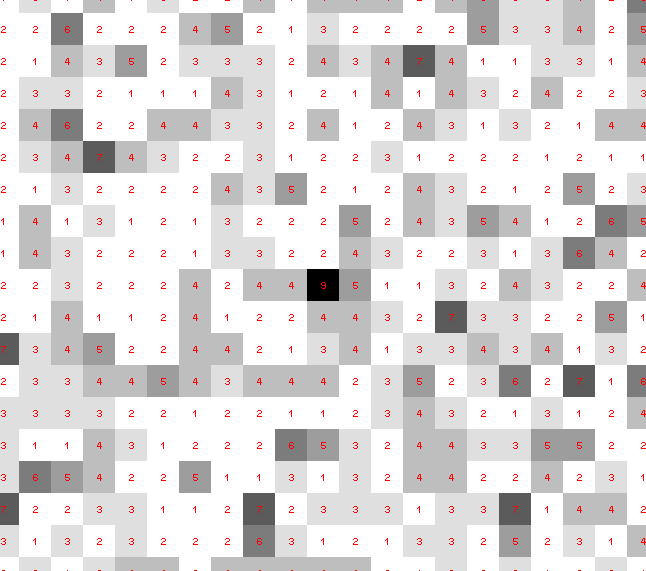 Dose slicing: is that a spot?
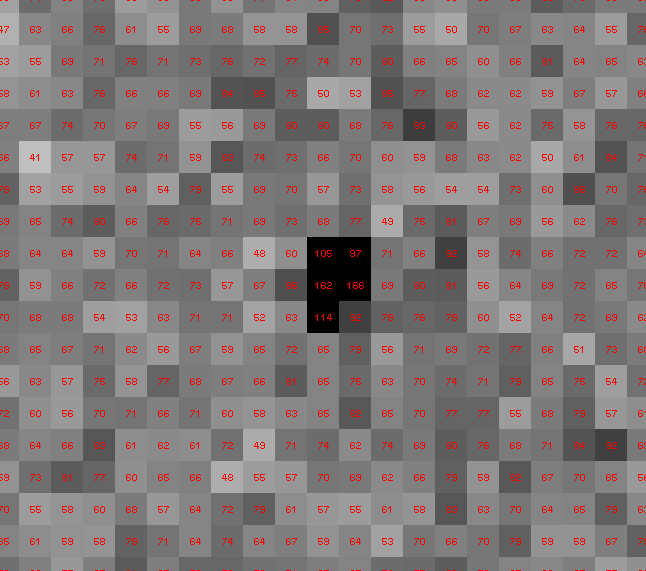 Single Photons Carry Information
About Radiation Damage
4
photons
4
0
photons
4
photons
0
4
0
time
photons
0
time
Take home:
“dose flattening” 
makes rad dam
correctable
(if we can use weak images)
Systematic Errors!… and how to eliminate them
Radiation Damage
Non-isomorphism
Bulk(-ish) solvent
Tangled refinement
Non-isomorphism
is annoying
means you:
	can’t merge
can’t 
add
can’t 
subtract
Caused by:
	rad dam
	humidity
	temperature
Growth conditions
Cryo-cooling

Everything
Cell clustering: 100 datasets
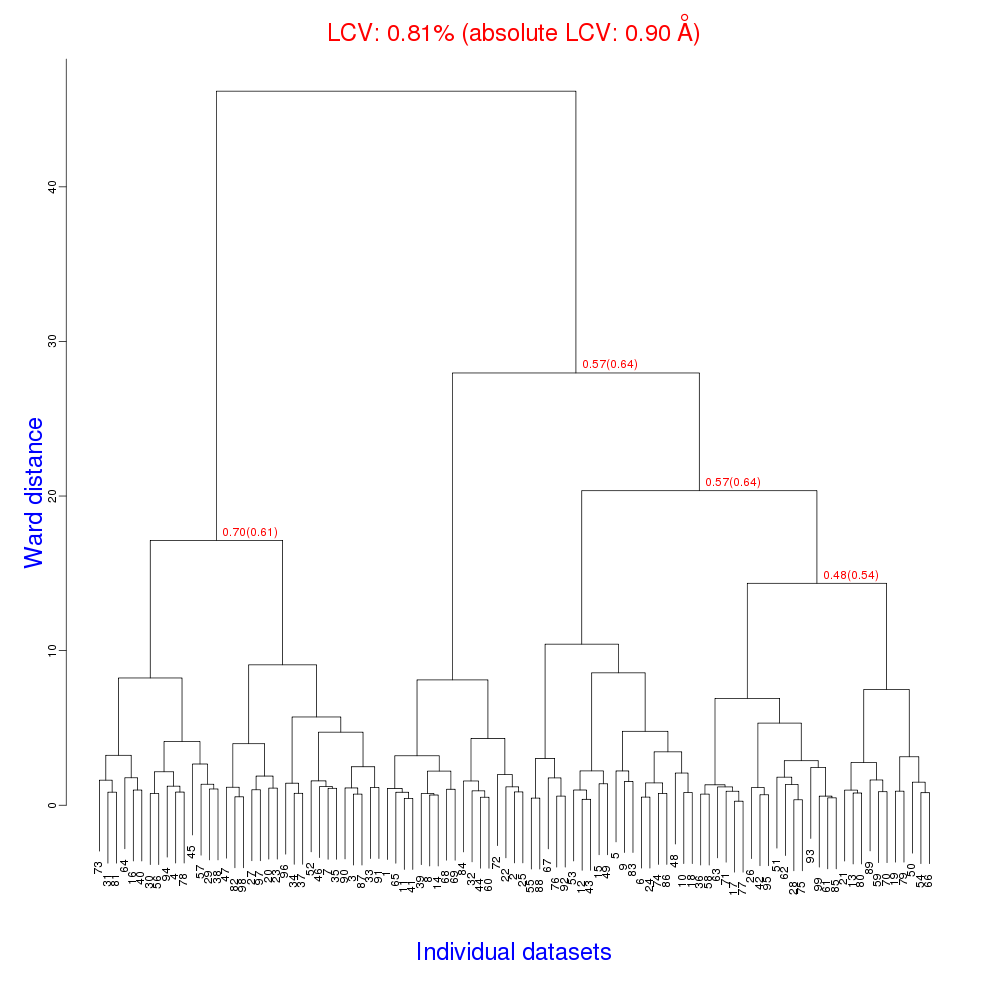 Reality:
Perfect isomorphism
(simulated data)
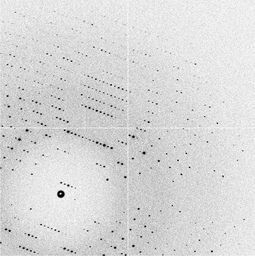 Holton, J. (2019). Acta Cryst. D 75, 113-122.
Same structure, different cell
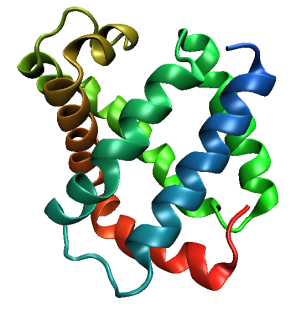 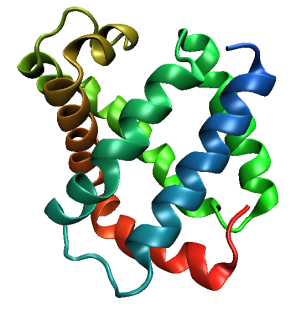 0.5% cell change → 15%
Crick & Magdoff (1956) “theory method isomorphous replacement”, Acta Cryst. 9, 901-8.
Same structure, different cell
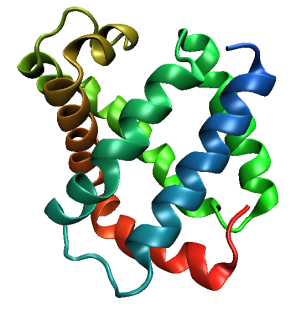 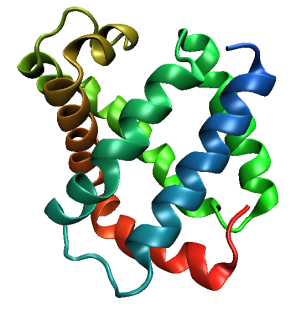 0.5% cell change → 15%
Crick & Magdoff (1956) “theory method isomorphous replacement”, Acta Cryst. 9, 901-8.
Uniform stretch
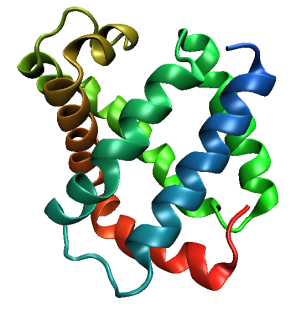 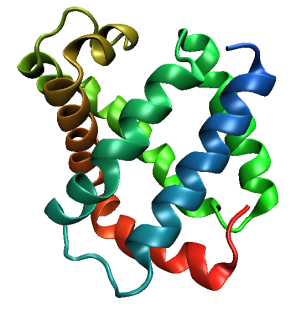 5% change → 0%
Uniform stretch
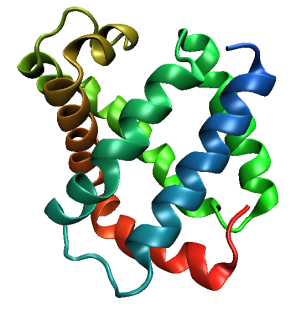 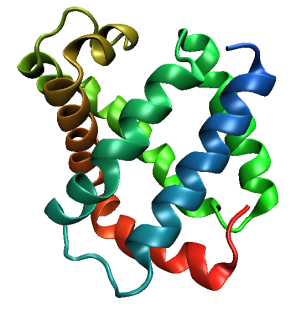 5% change → 0%
Hygrostatic gradients
high
water activity
low
jet
loop
Non-isomorphism in lysozyme
RMSD = 1.70 Å
Δcell = 0.7 %
Riso = 44.5%
RMSD = 0.18 Å LSQ
RH: 84.2%
   vs 71.9%
3aw6
3aw7
3aw6
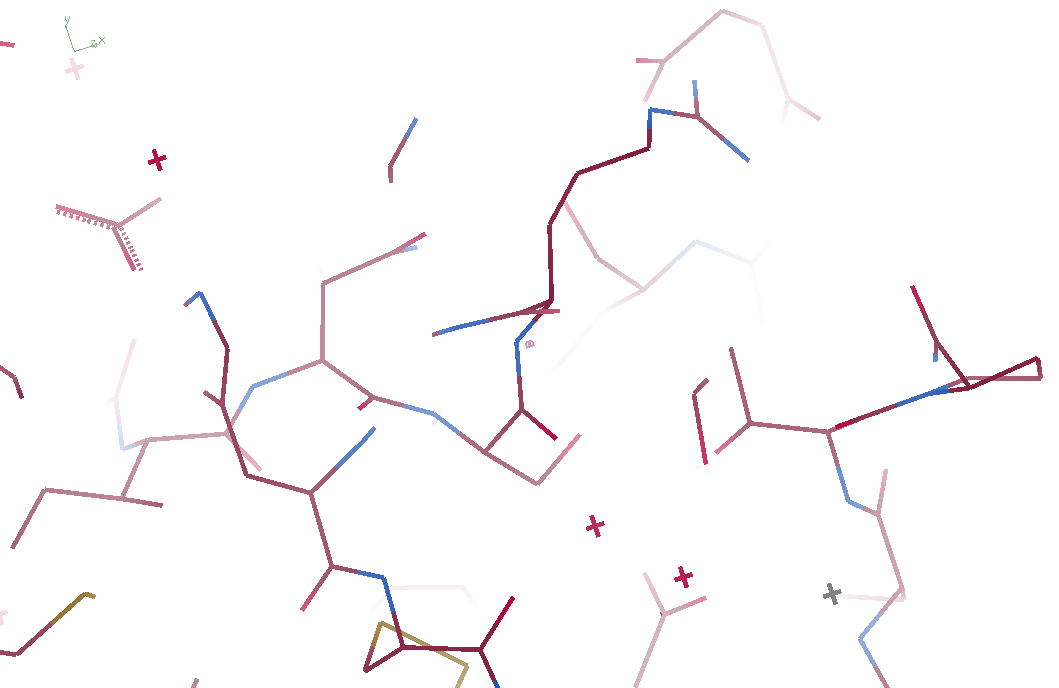 3aw6 3aw7
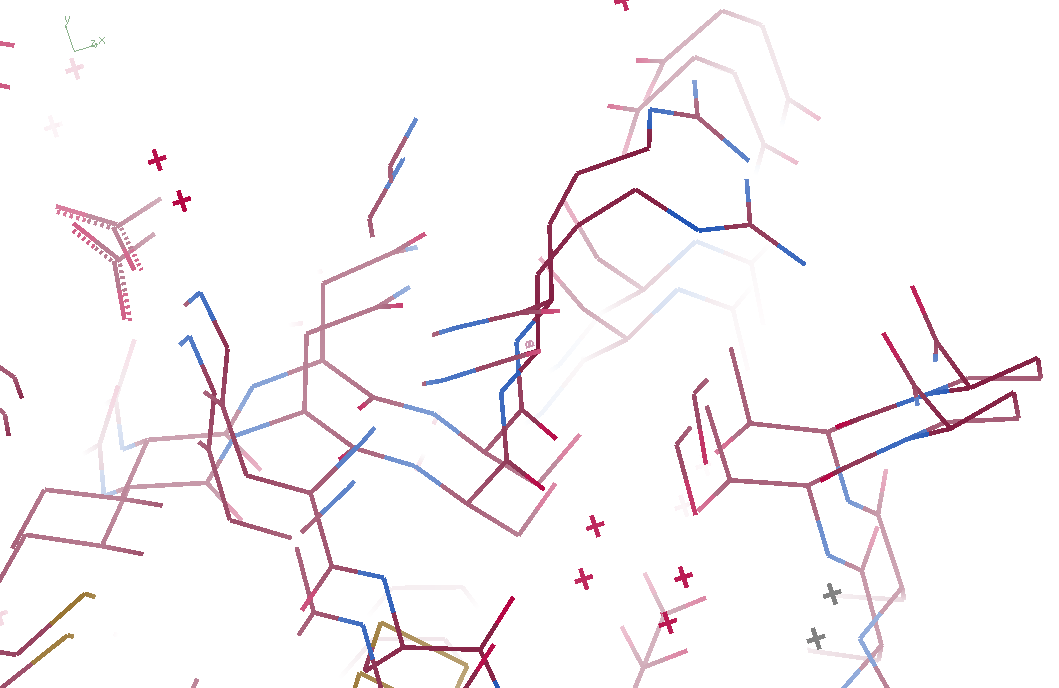 Periodic Spatial Distortion Vector Field
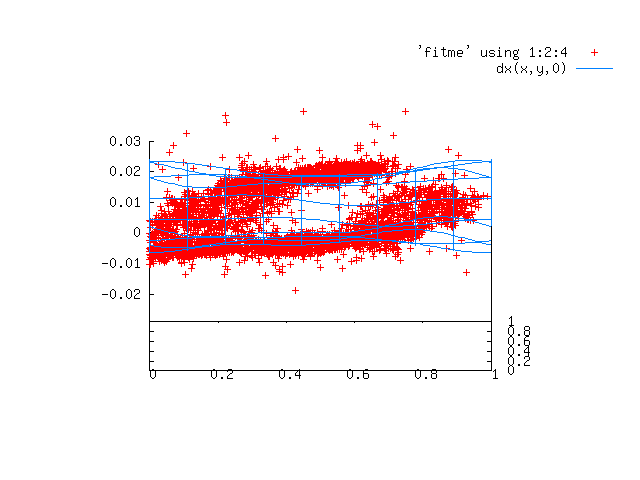 3aw6 3aw7
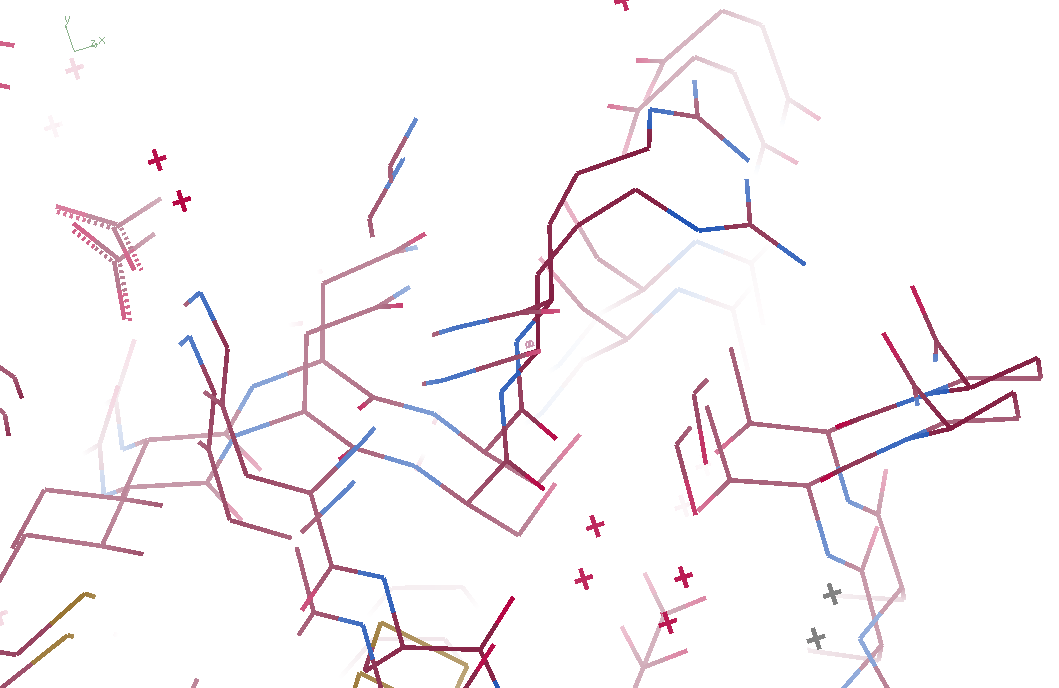 3aw6, 3aw7, “bent” 3aw6
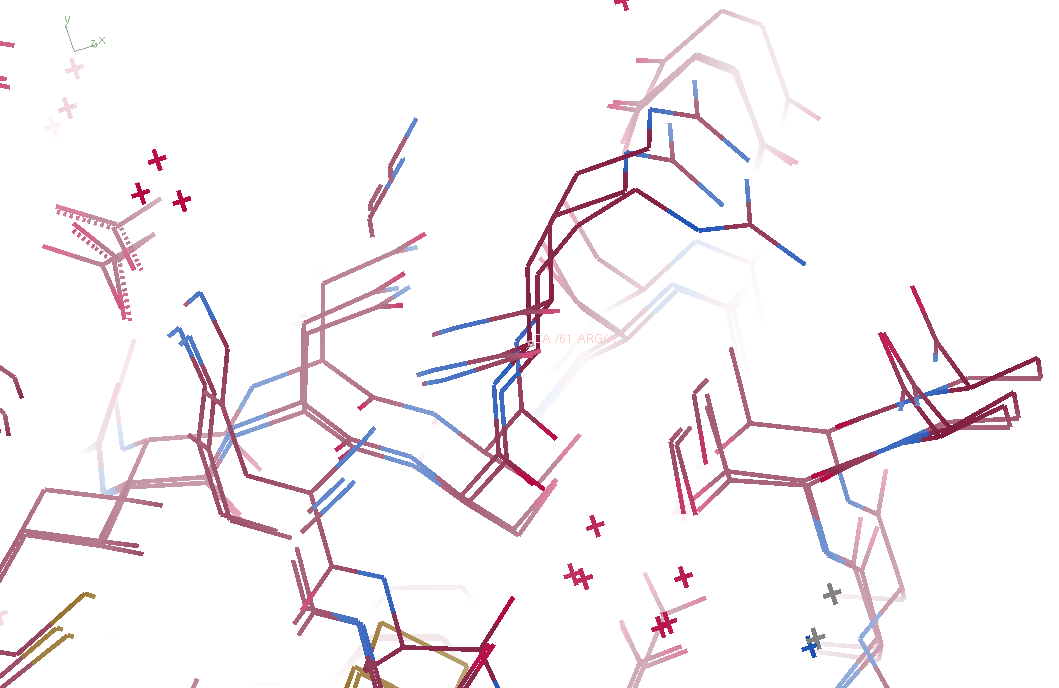 3aw7, “bent” 3aw6
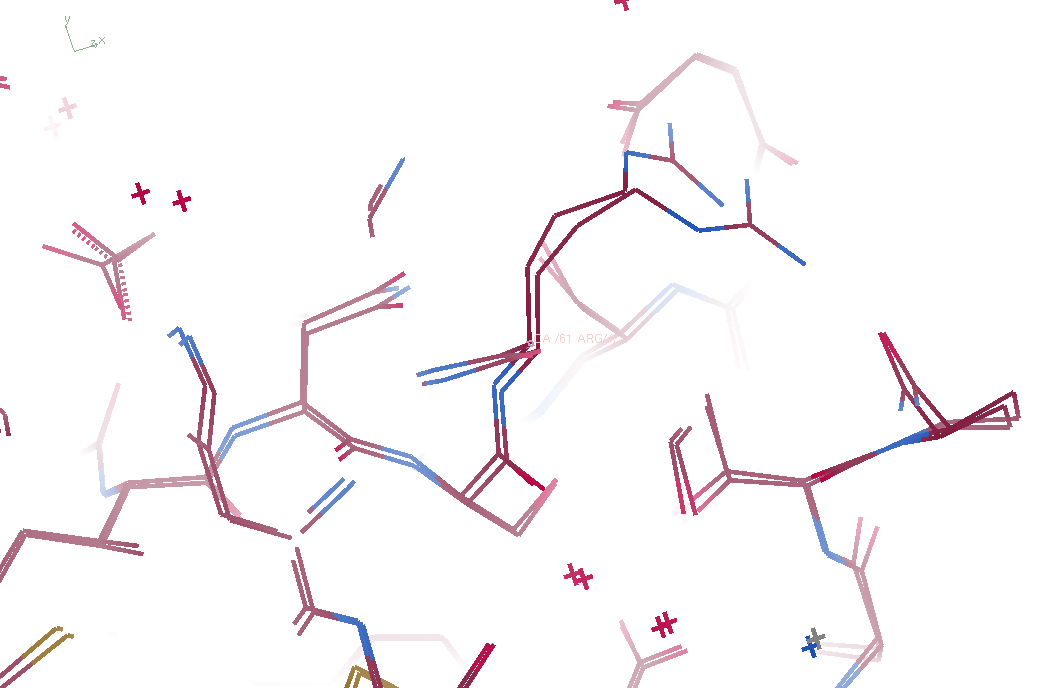 3aw7
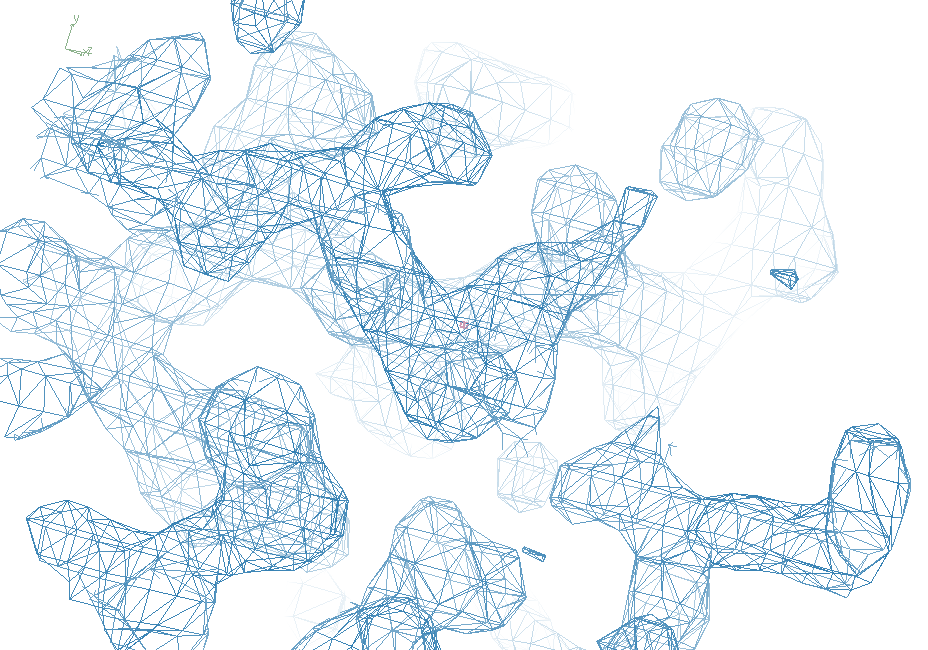 “bent” 3aw7
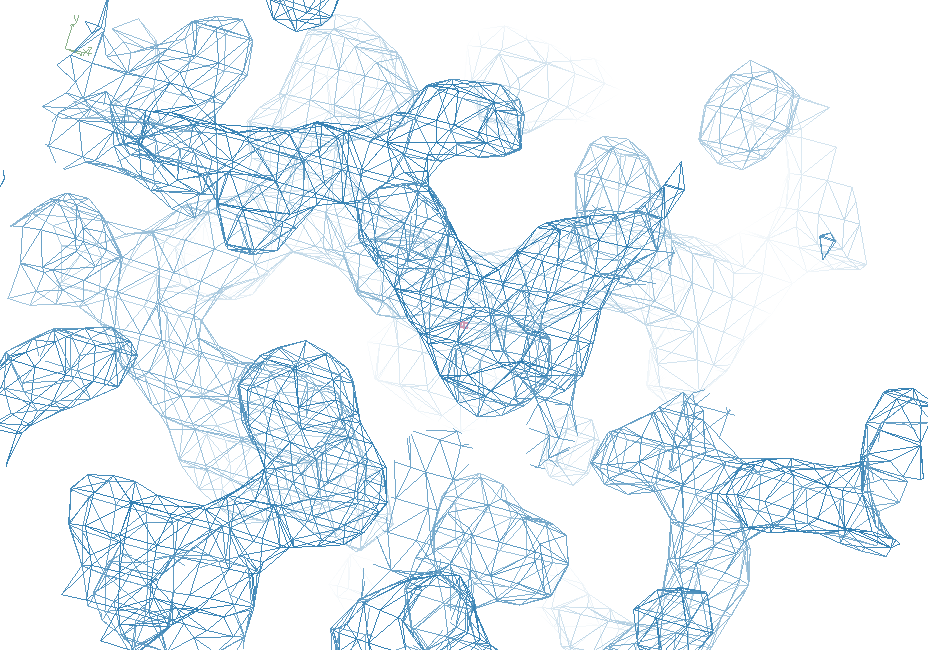 3aw6
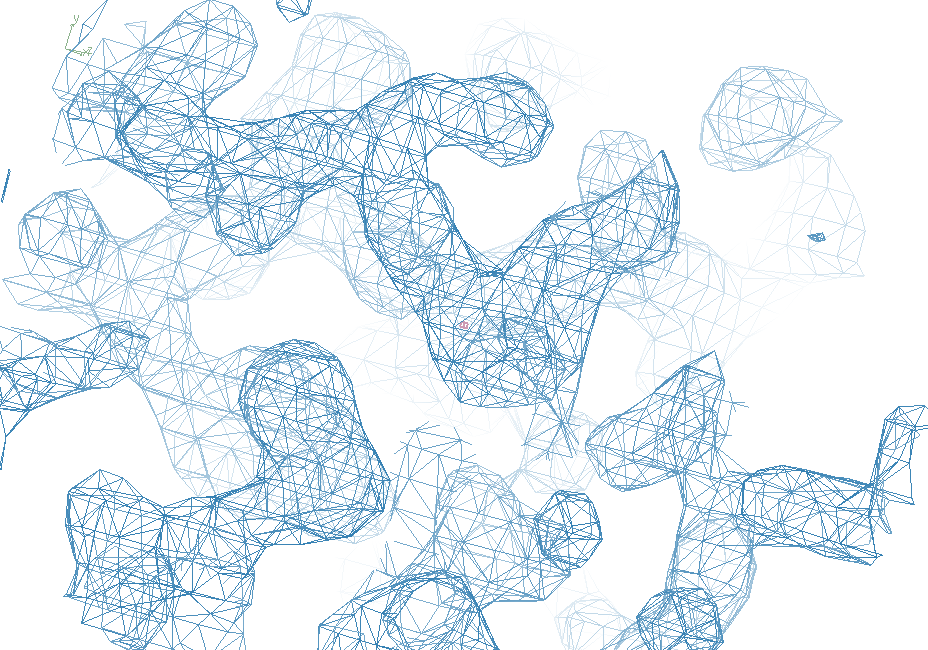 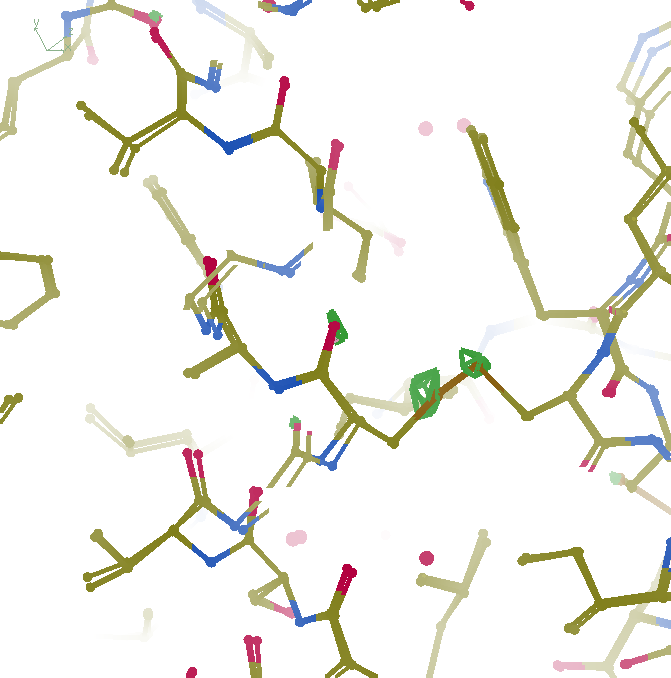 Fobs-Fobs difference
3σ  1.8 Å
                “unbent”
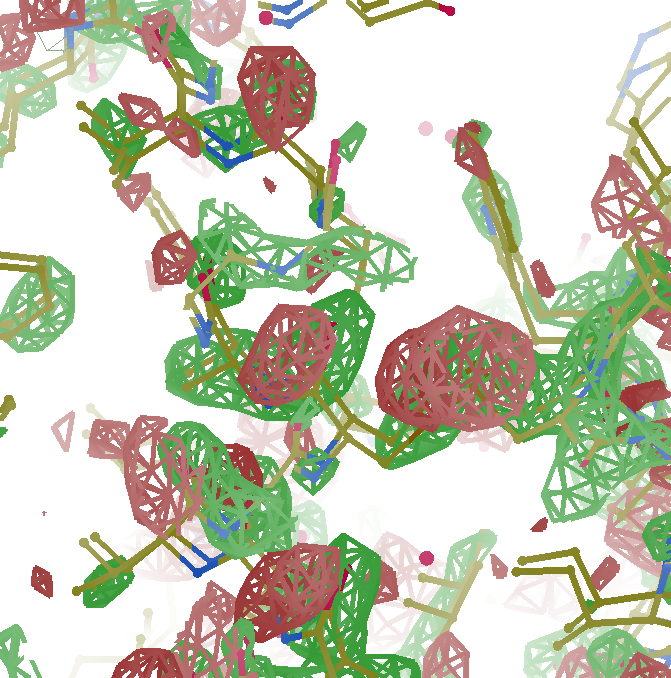 Fobs-Fobs difference
3σ  1.8 Å
               old way
Take home:
Non-isomorphism
is now correctable
(in real space)
Downloading “map bender”
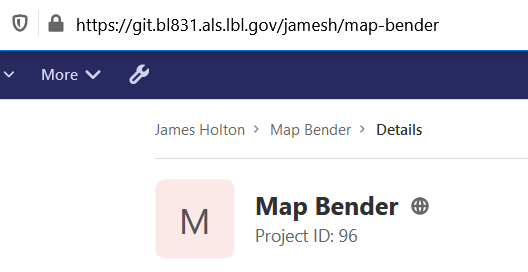 Systematic Errors!… and how to eliminate them
Radiation Damage
Non-isomorphism
Bulk(-ish) solvent
Tangled refinement
3si4
Refined
Rwork = 0.17023
Rfree = 0.19309
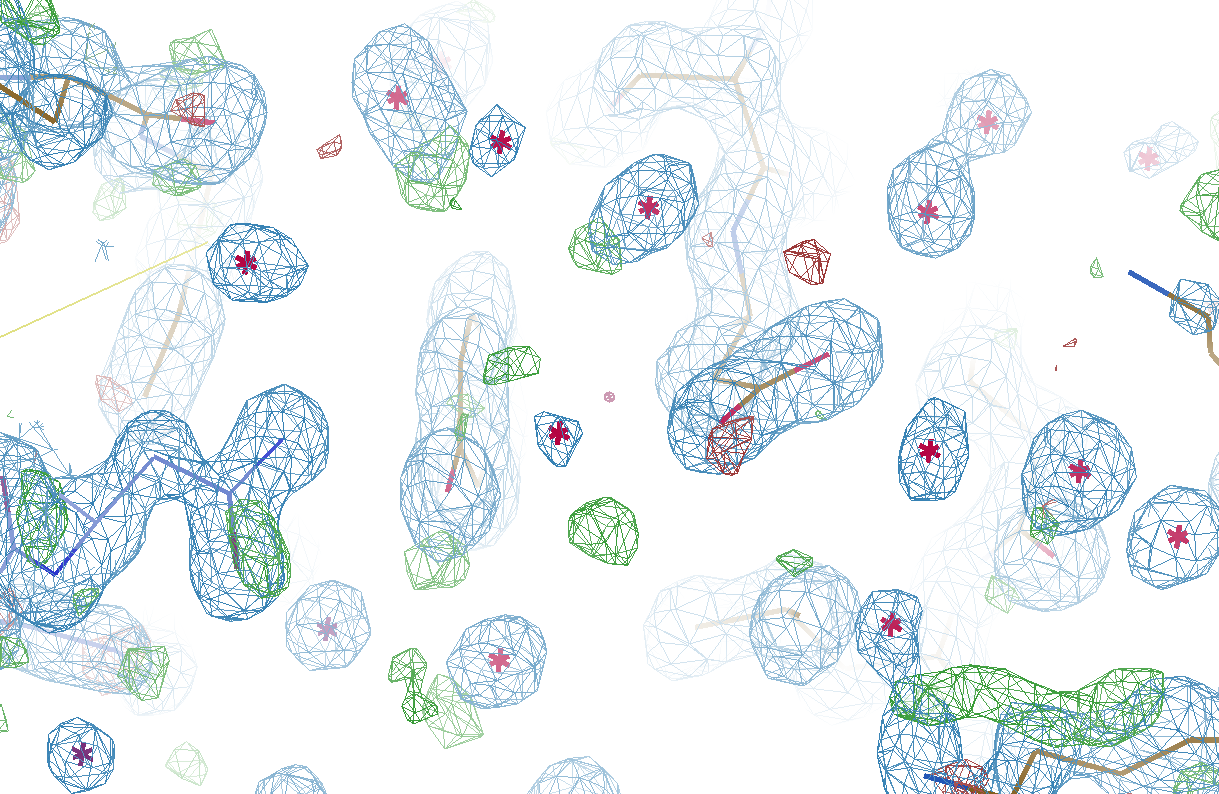 waters = 401
3si4
Watershed-ed
Rwork = 0.17727
Rfree = 0.19281
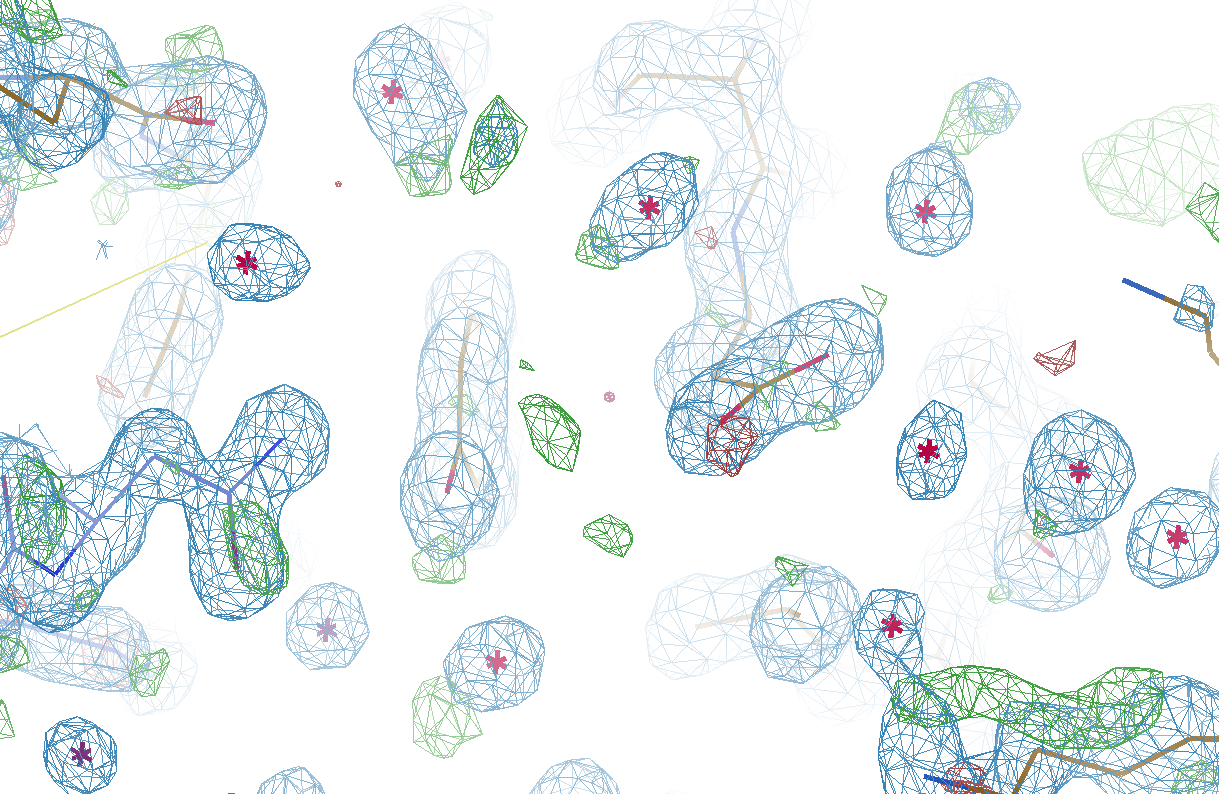 waters = 291
Fo-Fc peak in solventbut “water” makes it worse…
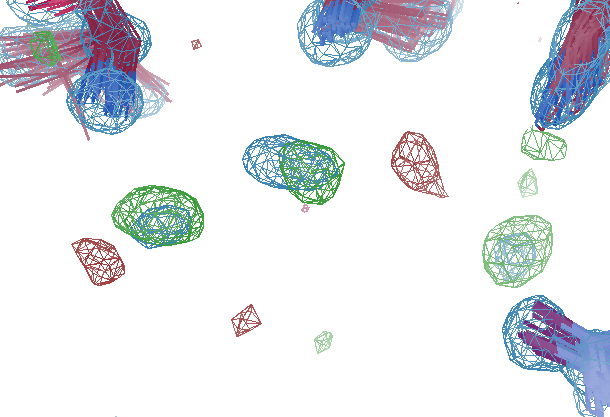 Rwork       11.71
Rfree        13.46
bond   0.007 Å
angle      1.78°
After solvent “touch-up”
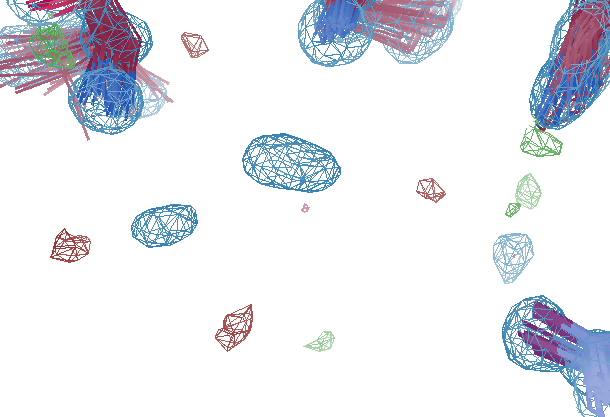 Rwork       11.10
Rfree        12.97
bond   0.006 Å
angle      1.49°
Probability that it’s not noise
P()     probability
ρ        electron density
σ(ρ)   rms value of difference map
erf()  error function – integral of a Gaussian
Vasu    volume of asymmetric unit
Vshan  volume of “Shannon voxel”
d  true resolution
B  Debye-Waller factor 
9.484 intrinsic width of C atom
B = 8π2rms2      exp(-x2) has rms = 1
fwhm = 2*sqrt(2*log(2))*rms
“Bulk” solvent average from 100 ns MD
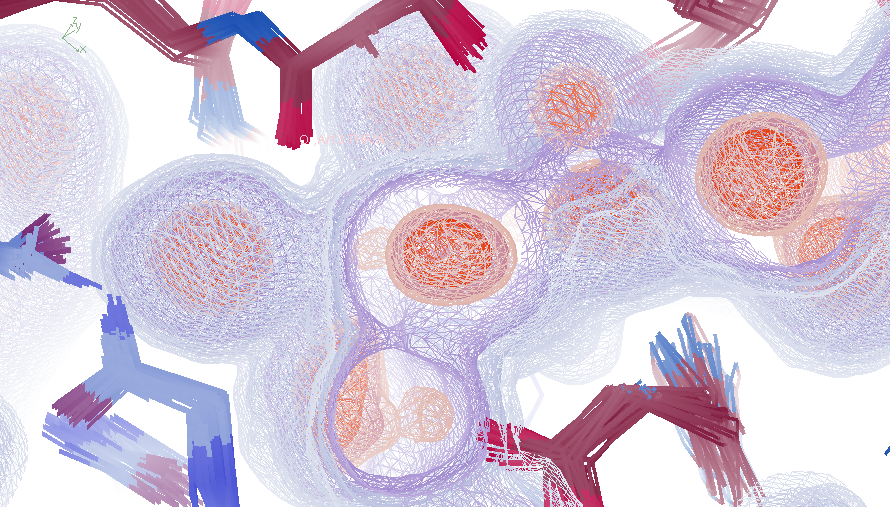 Rwork       11.10
Rfree        12.97
bond   0.006 Å
angle      1.49°
Best so far
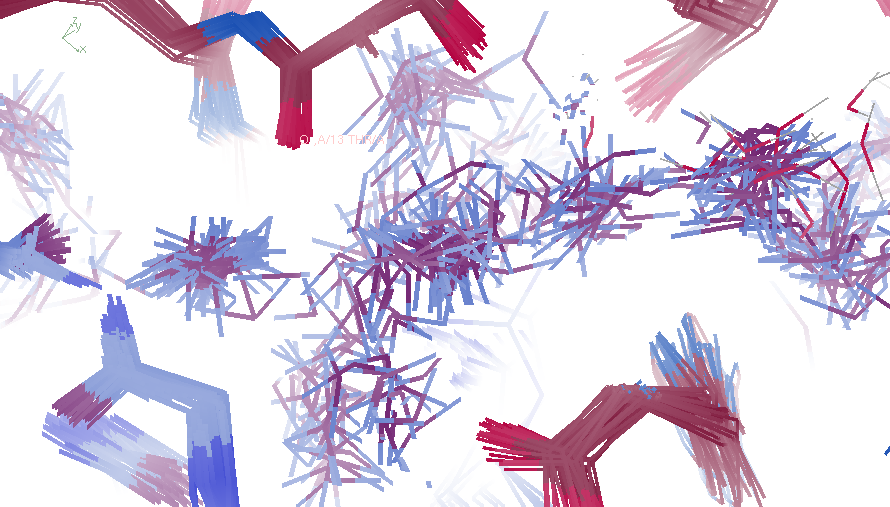 Rwork       11.94
Rfree        21.13
bond   0.005 Å
angle      1.29°
8564 waters for AMBER
Explicit solvent: refinement is unstable
R factor (%)
Phenix macro-cycle
1aho
Model complexity vs Rfree
1aho
Model complexity vs Rfree
1aho
Model complexity vs Rfree
1aho
Model complexity vs Rfree
1aho
Model complexity vs Rfree
Take home:
Solvent region contains error
(but not all of it)
Why does ensemble refinement suck?(3 parameters/observation and Rwork still high!)The chains are “tangled”
Systematic Errors!… and how to eliminate them
Radiation Damage
Non-isomorphism
Bulk(-ish) solvent
Tangled refinement
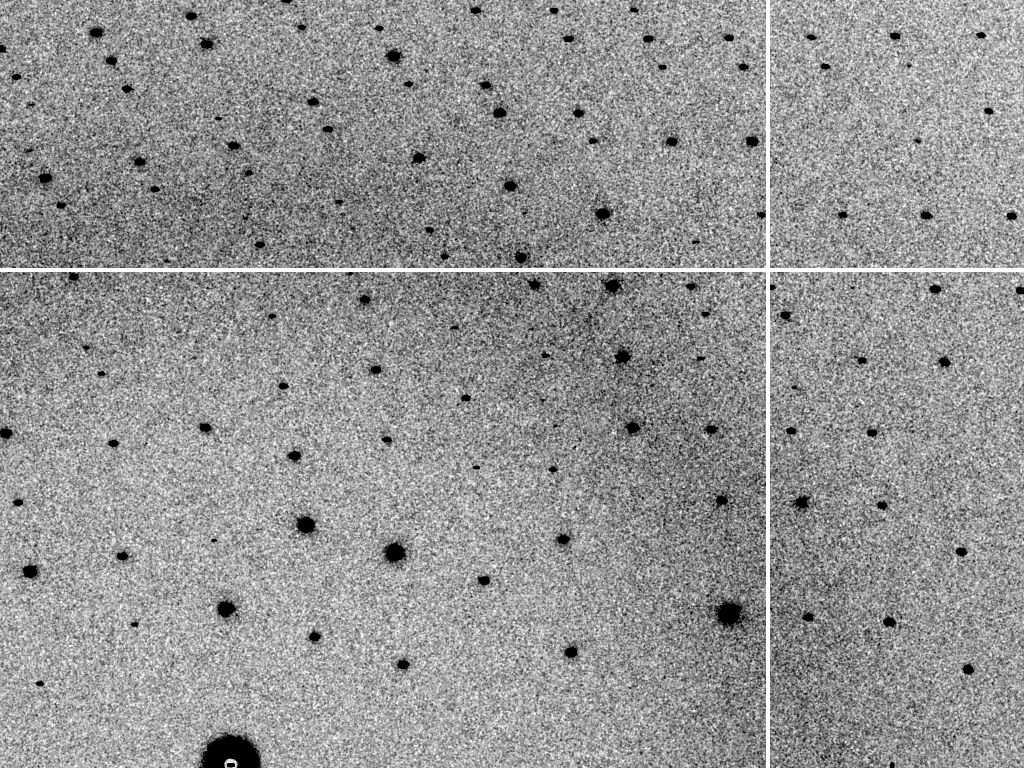 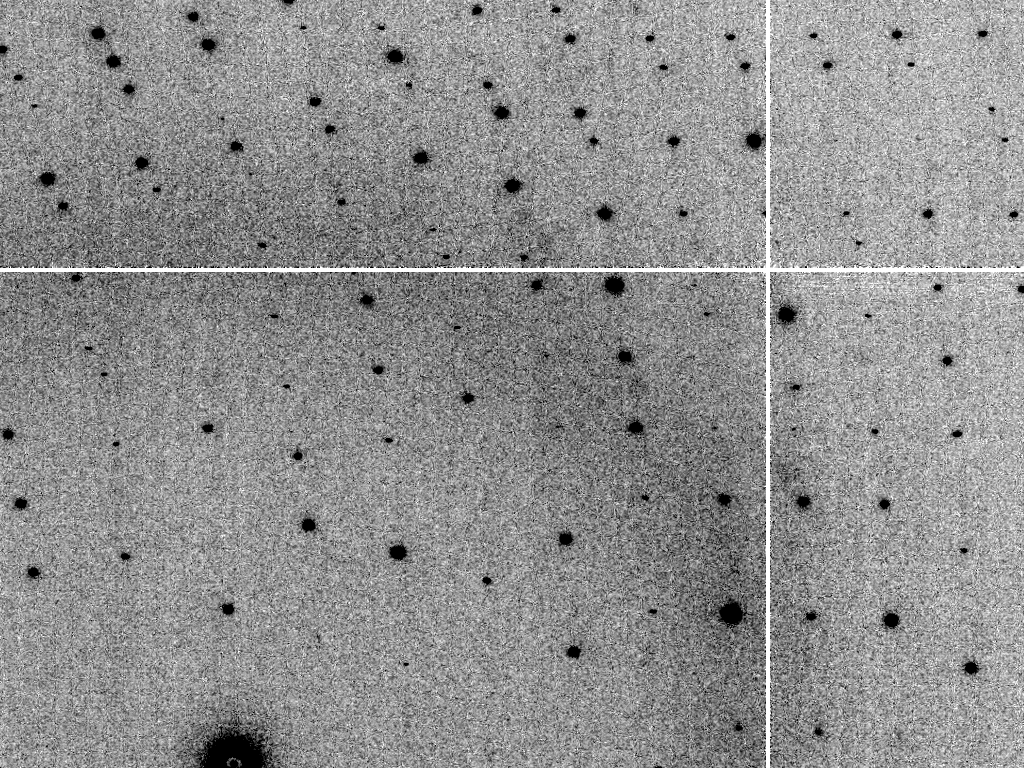 Is it Real? Or is it MLFSOM
simulated
real
Holton et al (2014) "R-factor gap", FEBS Journal 281, 4046-4060.
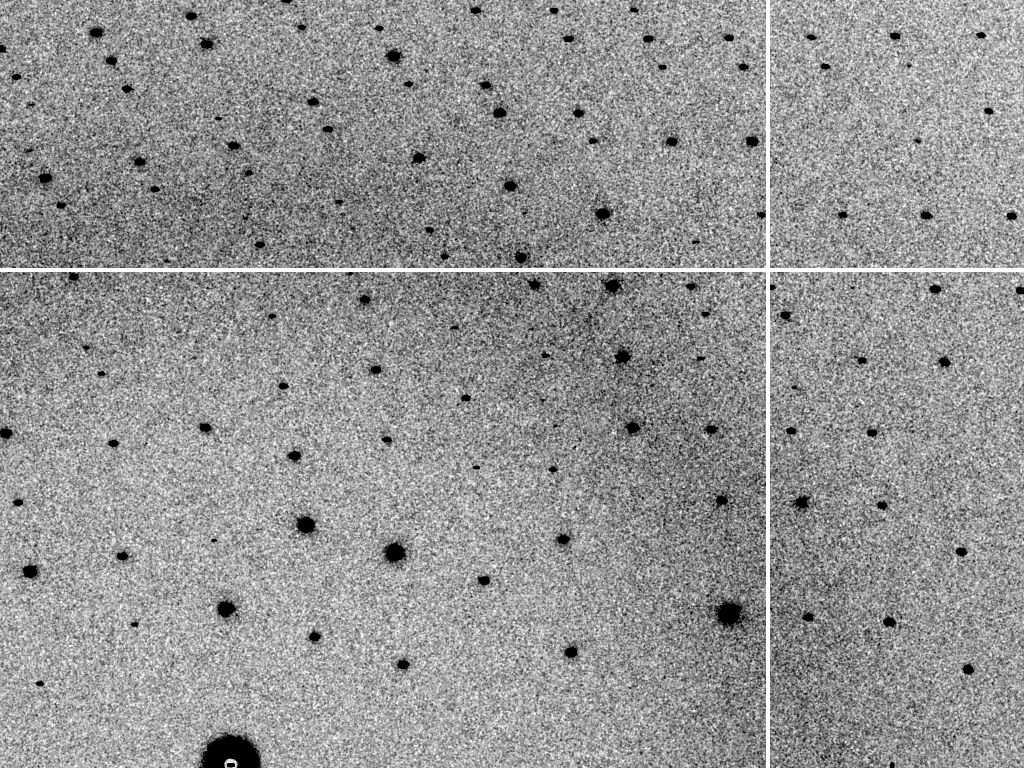 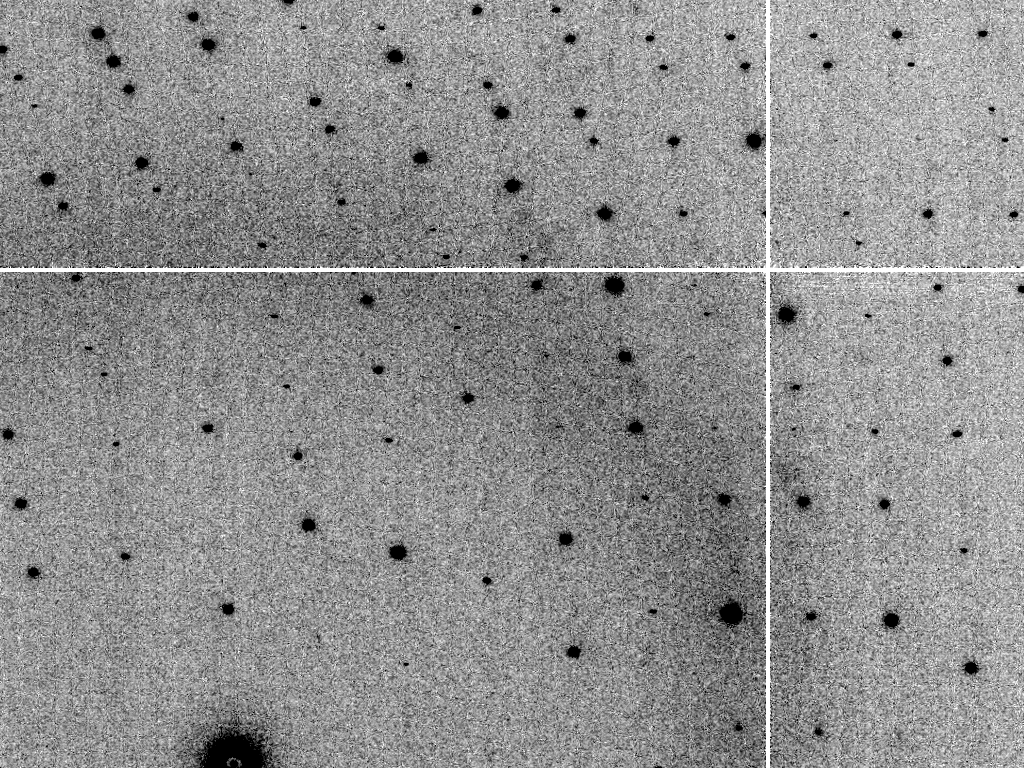 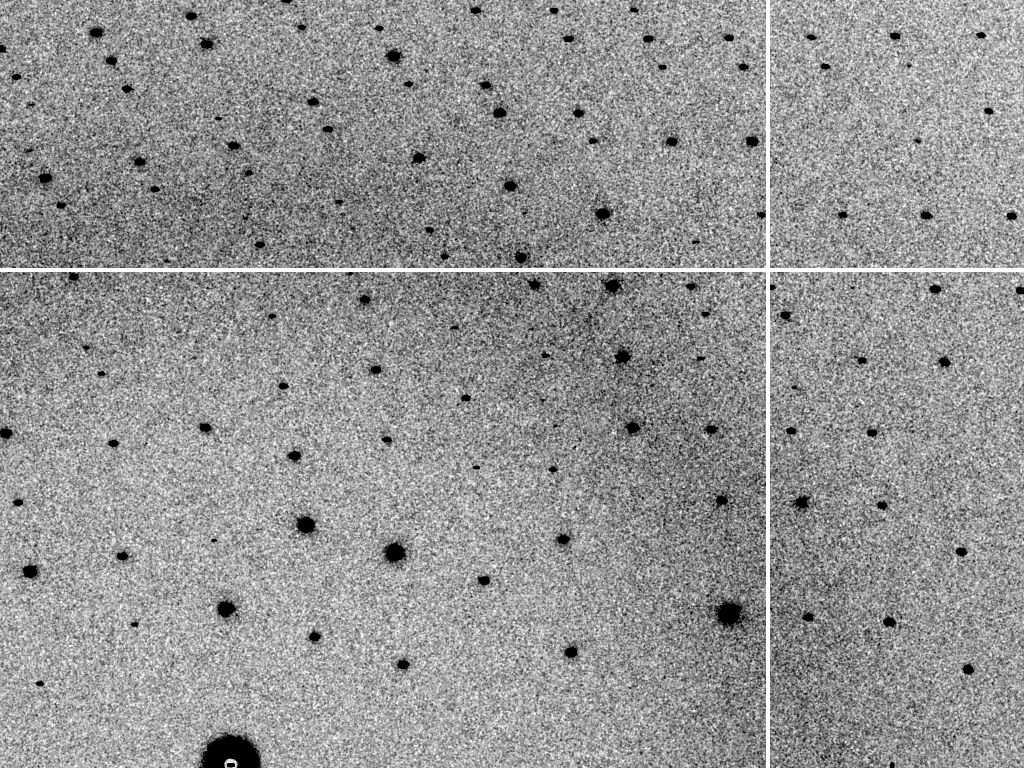 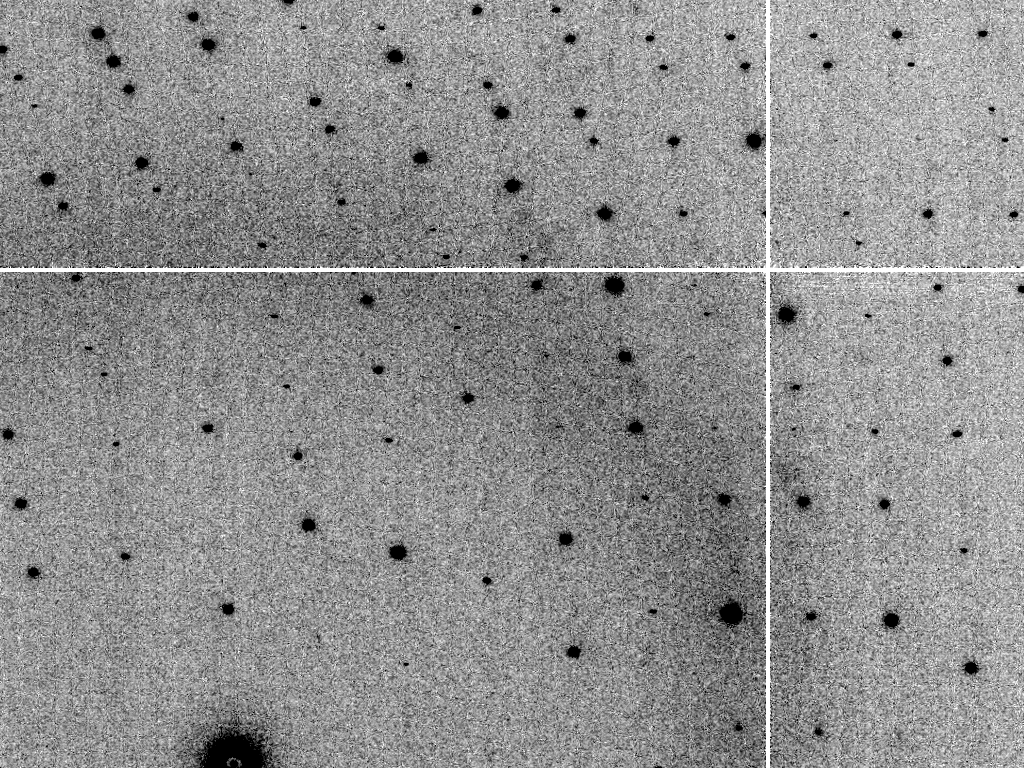 Model building: real vs sim data
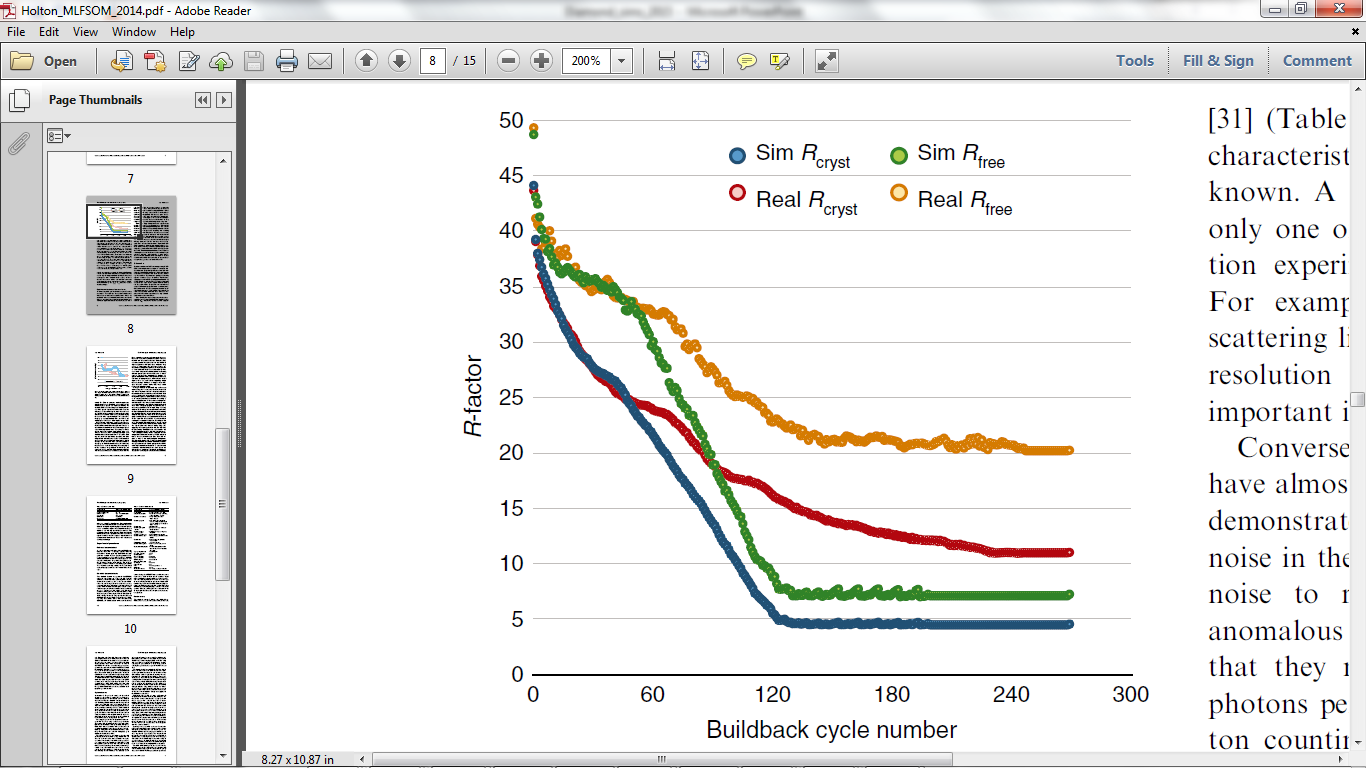 Holton et al. (2014)  "The R-factor gap", FEBS J. 281, 4046-4060.
Model building: real vs sim data
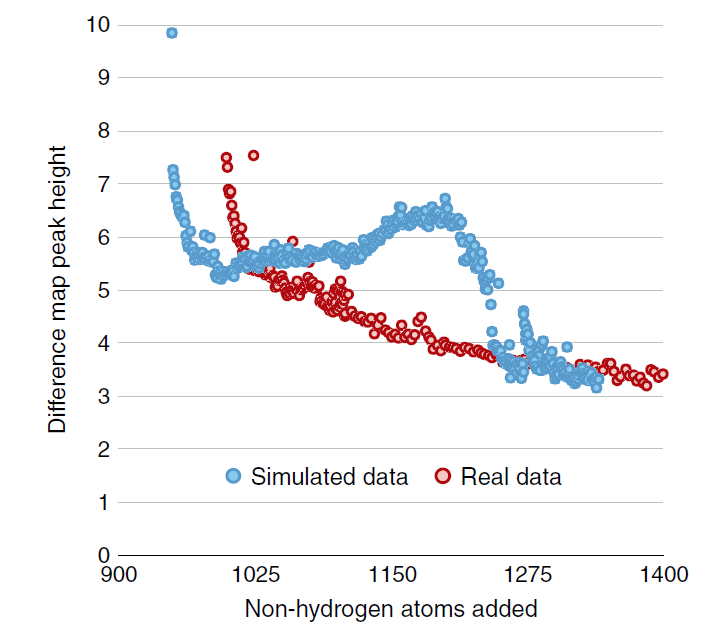 Fo-Fc difference map peak height
Holton et al. (2014)  "The R-factor gap", FEBS J. 281, 4046-4060.
Hydrogen: visible at 3.5 Å resolution!
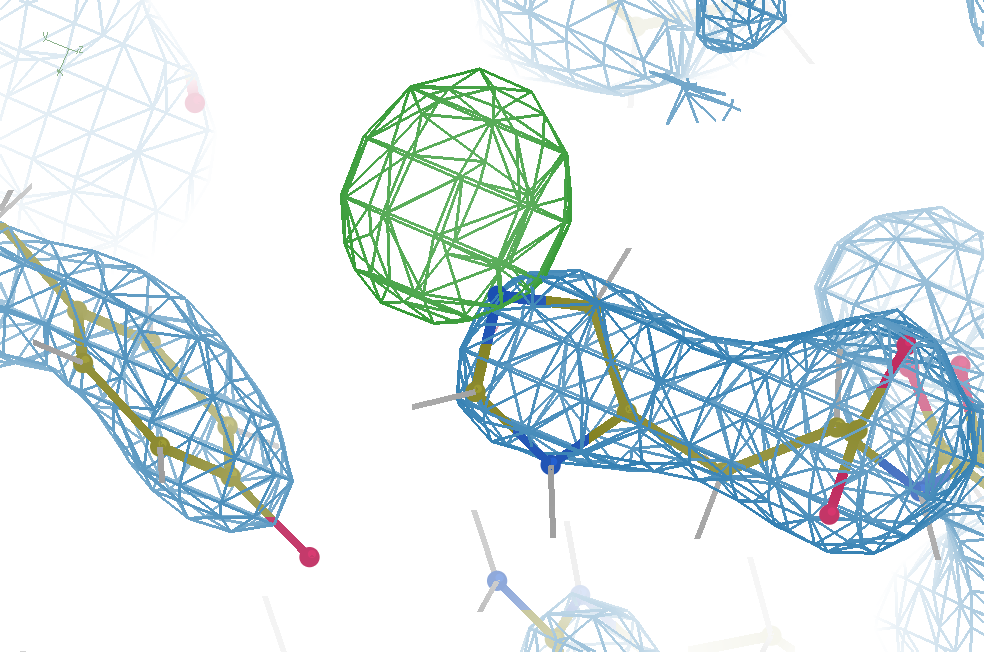 Rwork = 0.04
Rfree  = 0.05
dmin = 3.5 Å
6σ = 1 e-
Simulation:
Realistic noise
“perfect” model
Big Question:
Why doesn’t this work
with real data?
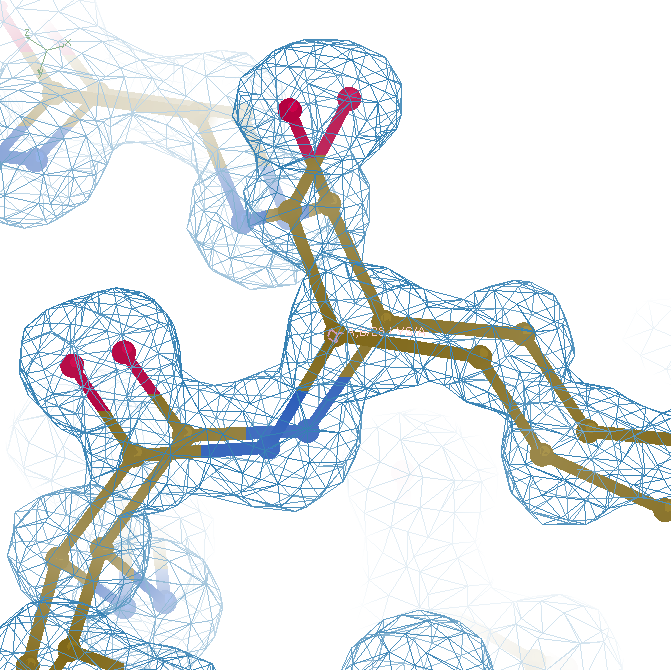 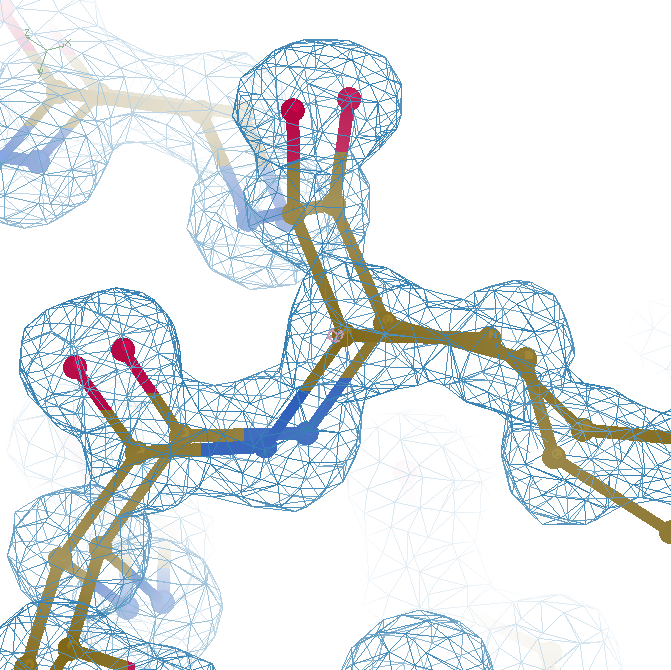 Right answer
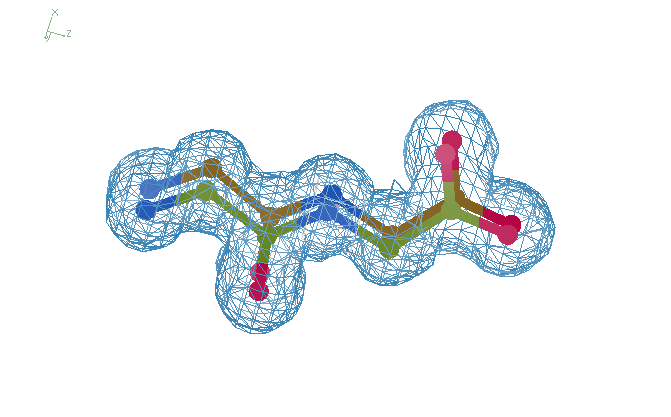 R = 0.8%
rms bond = 0.0002
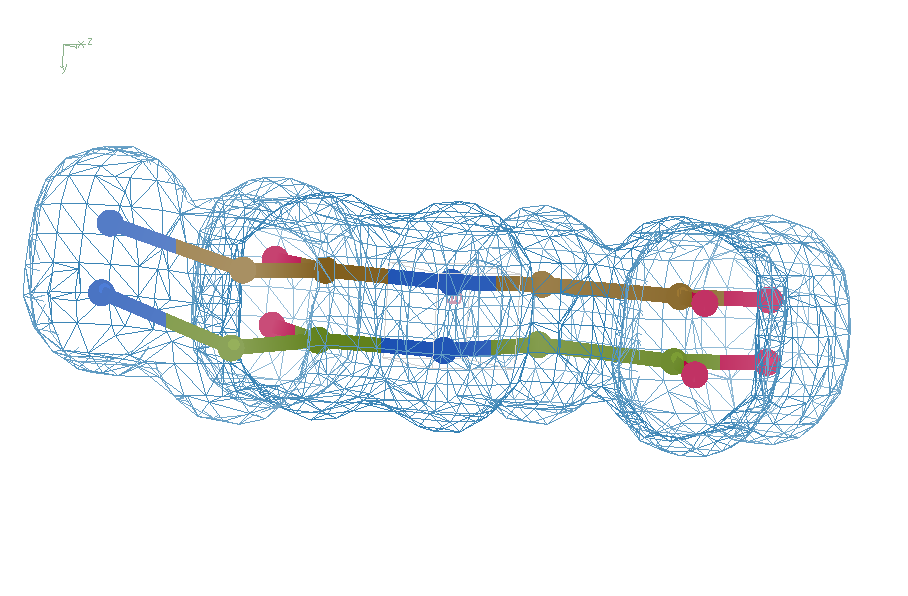 swap assignments
R = 0.8%
rms bond = 0.04
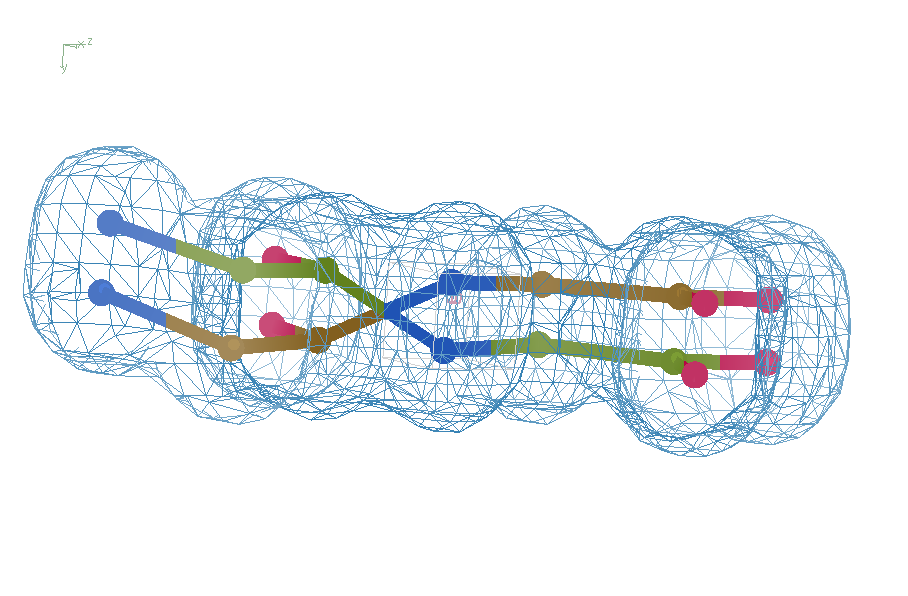 Refine – low x-ray weight
R = 14.3%
rms bond = 0.0002
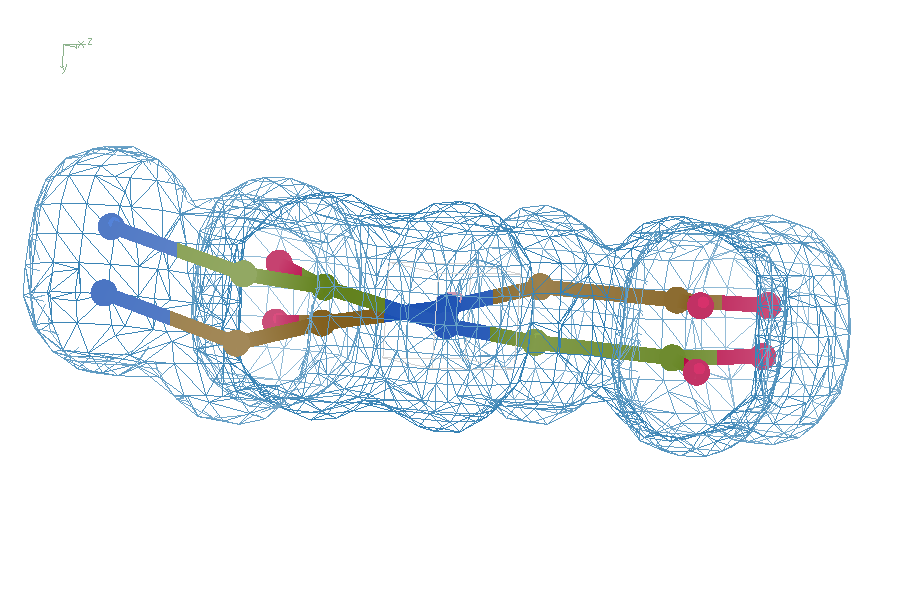 Refine – step 61
R = 6.8%
rms bond = 0.001
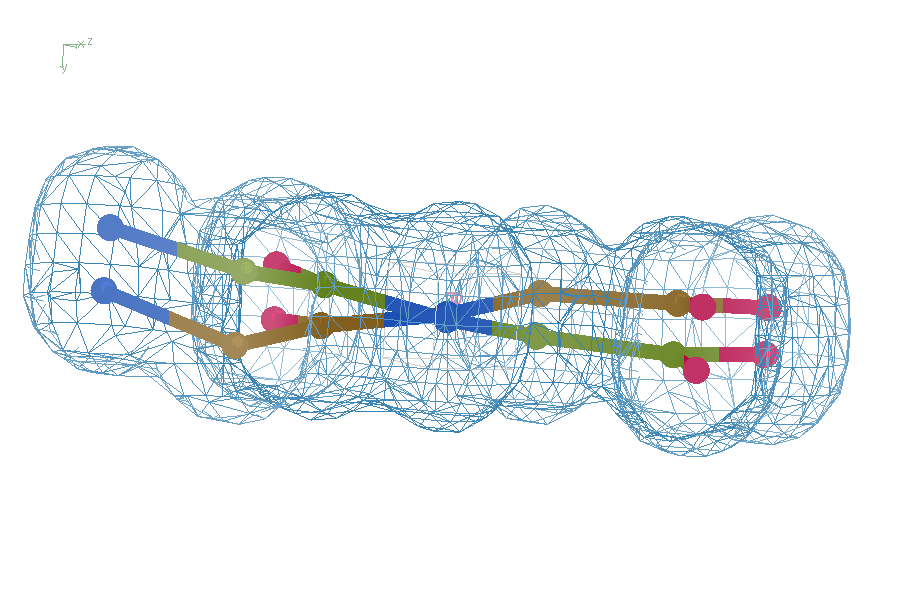 Refine – step 62
R = 5.7%
rms bond = 0.003
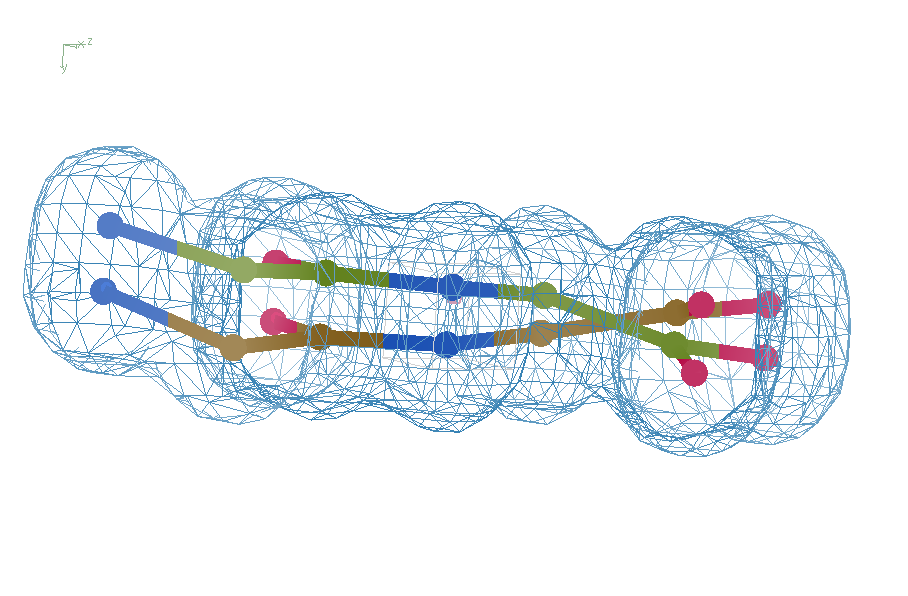 Refine – high x-ray weight
R = 1.2%
rms bond = 0.06
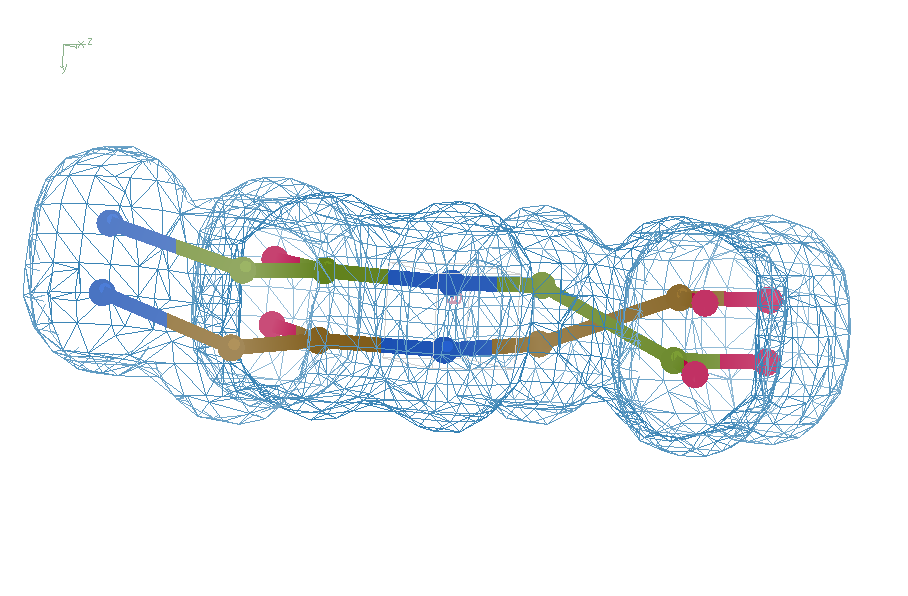 Final compromise
R = 7.07%
rms bond = 0.001
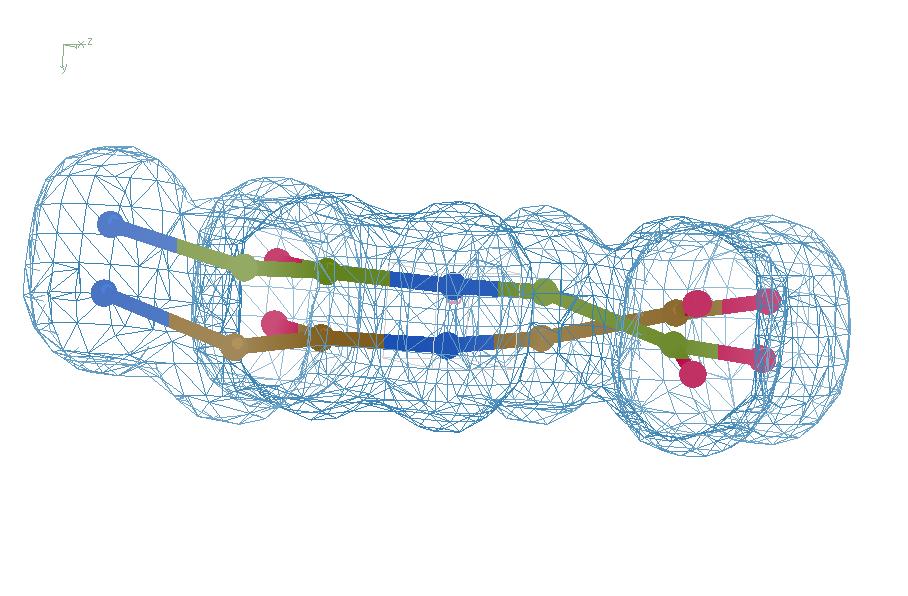 Right answer
R = 0.8%
rms bond = 0.0002
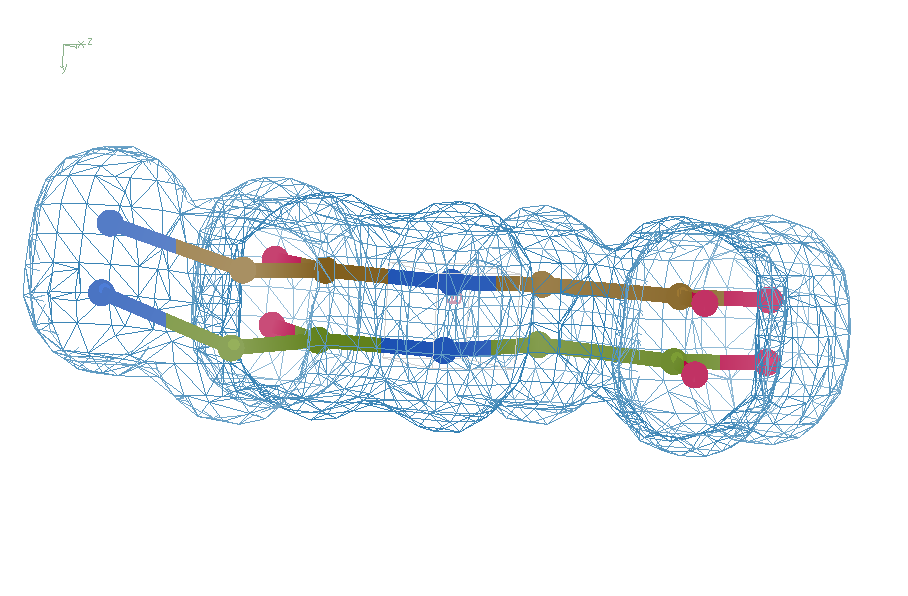 What if … ?
Exactly two conformations
50:50
Geometry/energy excellent
Solvent model-able

Can correct assignments be found?
If so, what would Rfree be?   
~4%
flipme.pdb
Score & Sort
Refine
control
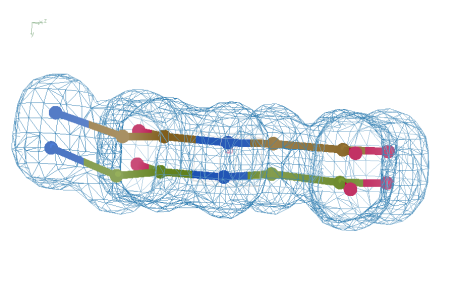 Multiply together:
Rwork Clashscore
VdW_Energy   Cβdev 
Worst & average Z-scores:
rama rotamer 
sin(ω) 
bonds angles planes
Chirals dihedrals
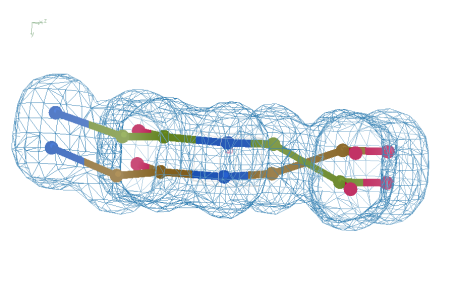 Flip_1
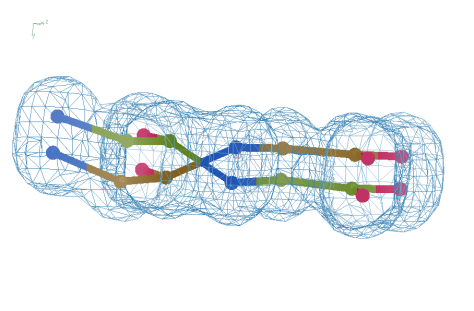 Flip_2
Flip_3     …
Flip_4     …
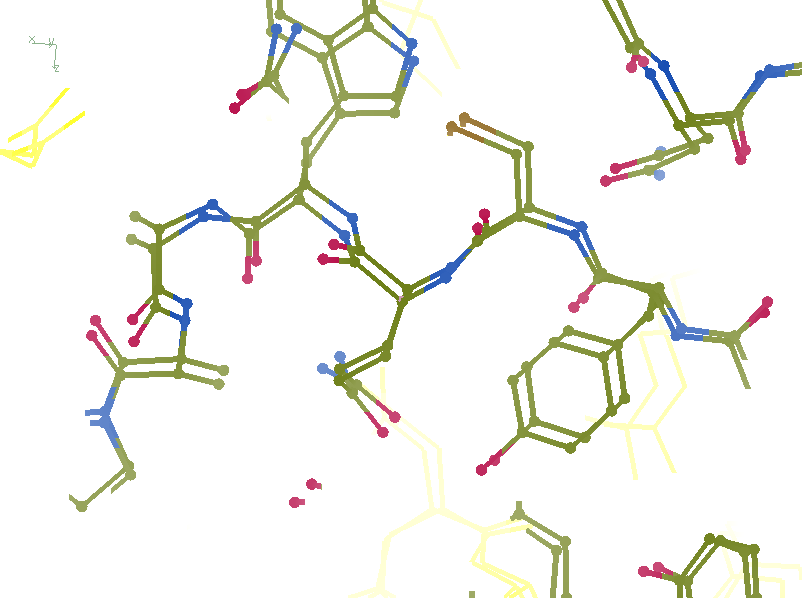 Rwork:	   0.1226
Rfree:	   0.1385
bond:	   0.0319
Angle:   3.57
MoPro:   2.12
Clash:	    6.52
Cβdev:     11
Rota:	    2.78
Rama:	    1.61
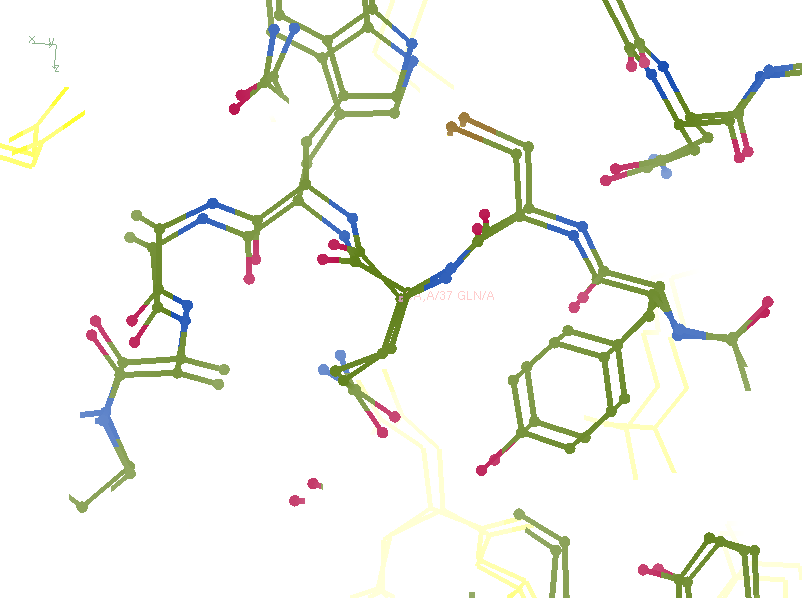 Rwork:	   0.1107
Rfree:	   0.1250
bond:	   0.024
Angle:   4.11
MoPro:   0.89
Clash:	    0.54
Cβdev:    1
Rota:	    0.93
Rama:	    0
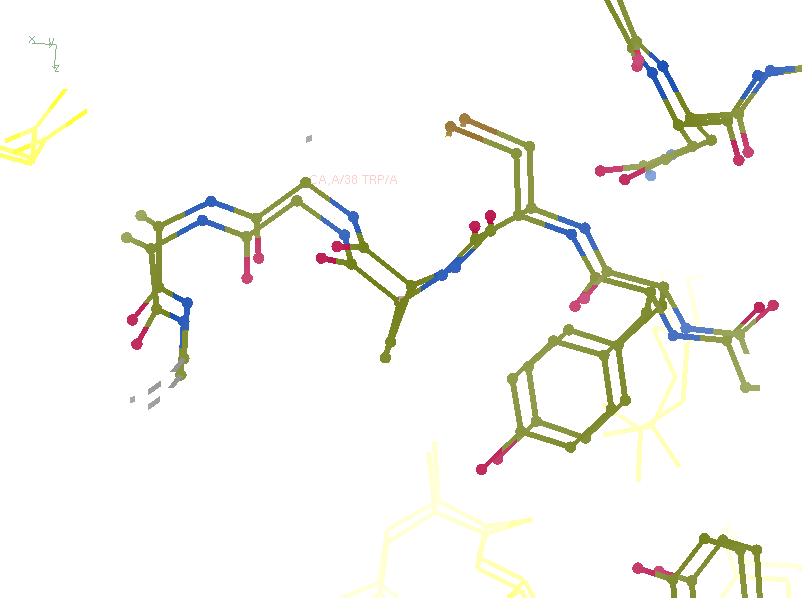 Rwork:	   0.0815
Rfree:	   0.0805
bond:	   0.0101
Angle:  1.83
MoPro:   0.72
Clash:	    0
Cβdev:   0
Rota:	    0
Rama:	    0
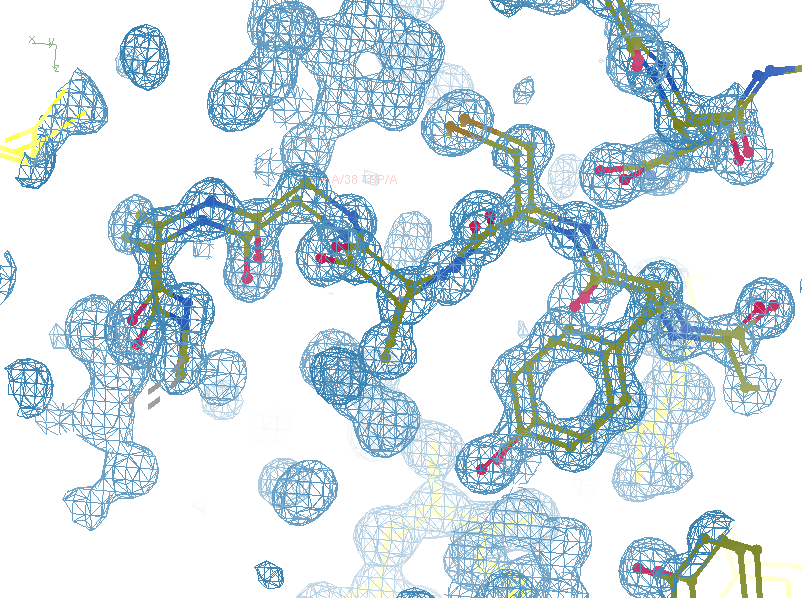 Rwork:	   0.0815
Rfree:	   0.0805
bond:	   0.0101
Angle:  1.83
MoPro:   0.72
Clash:	    0
Cβdev:   0
Rota:	    0
Rama:	    0
Take home:
Single-electron changes
are visible at 3.5 Å
(but only if Rfree ~ 5%)
Summary
http://bl831.als.lbl.gov/~jamesh/powerpoint/
CBMS_WB_2022.pptx
“dose contrast” avoided with dose flattening
Two photons are better than two
Non-isomorphism is correctable (real space)
Solvent “touch up” doesn’t hurt
Ensemble tangling limits refinement
Hydrogens at 3.5 Å
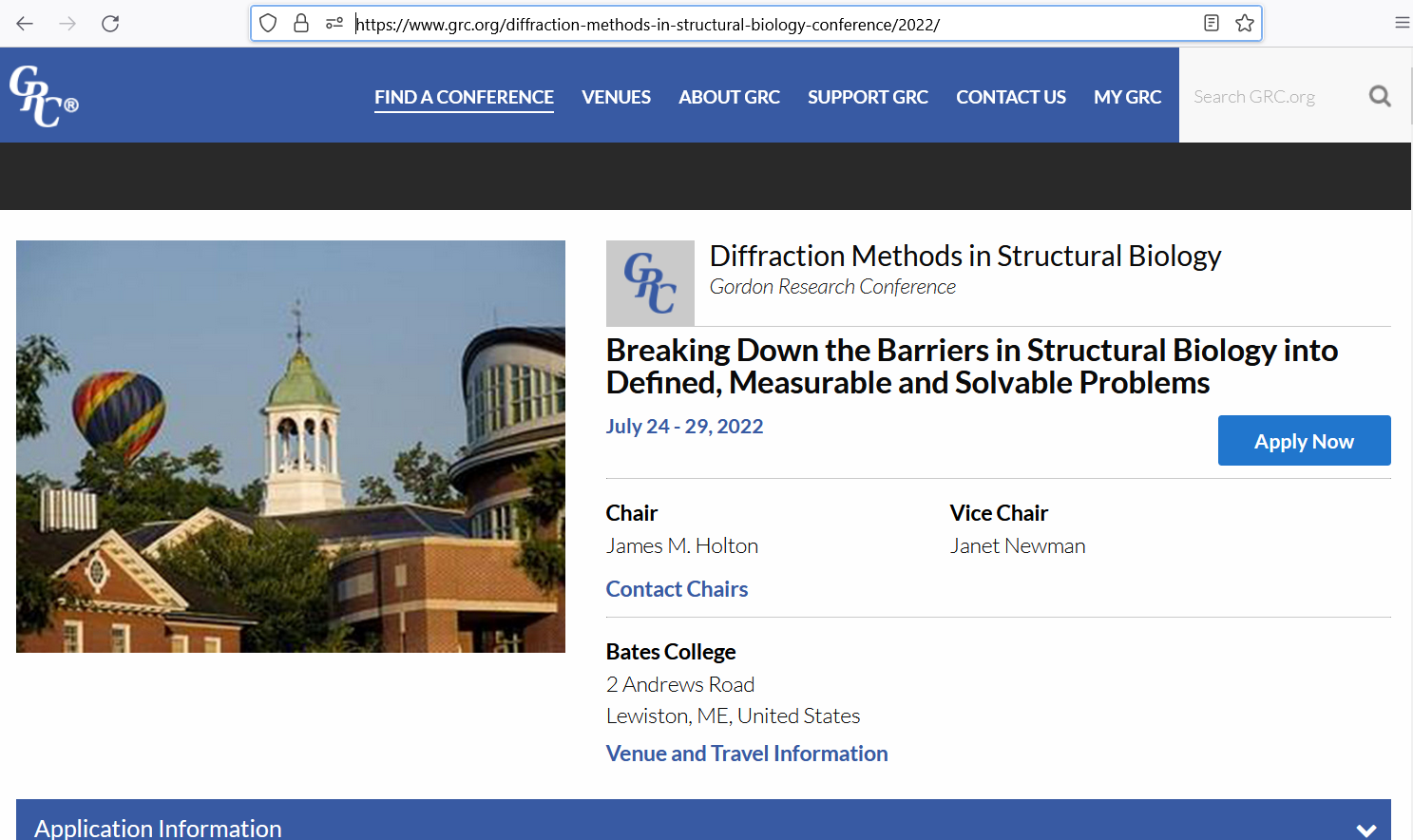